Муниципальное казенное образовательное учреждение детский сад №5 «Ивушка» Новосибирской области Чистоозерного района
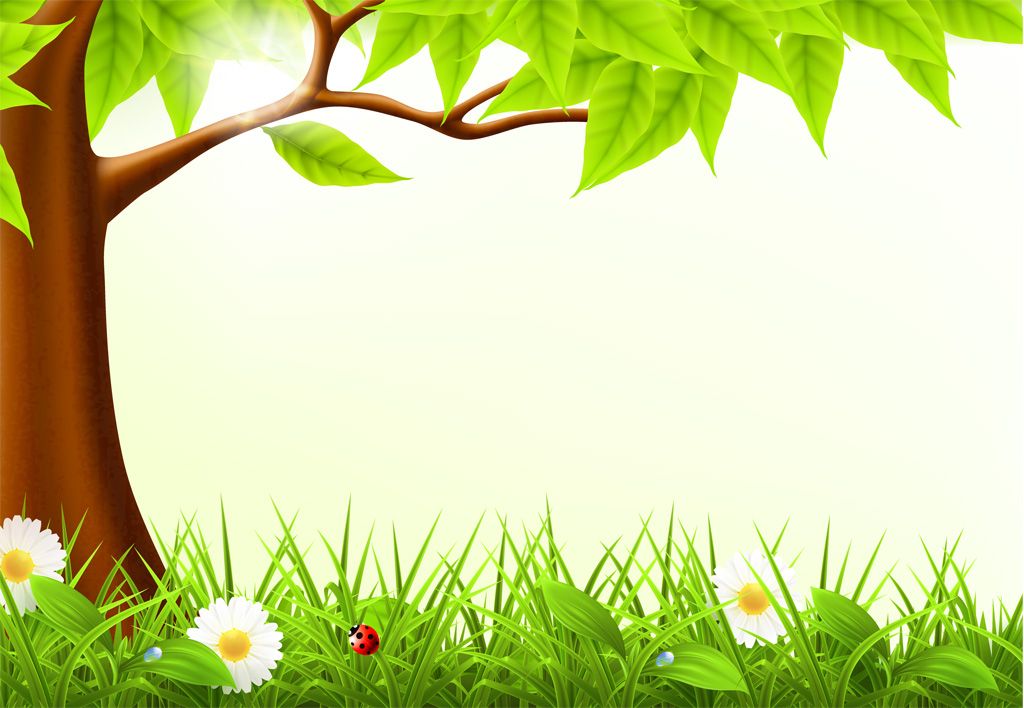 «Звук Ж»
Выполнила: учитель – логопед 1 квалификационной категории Харитоненко О.Н.
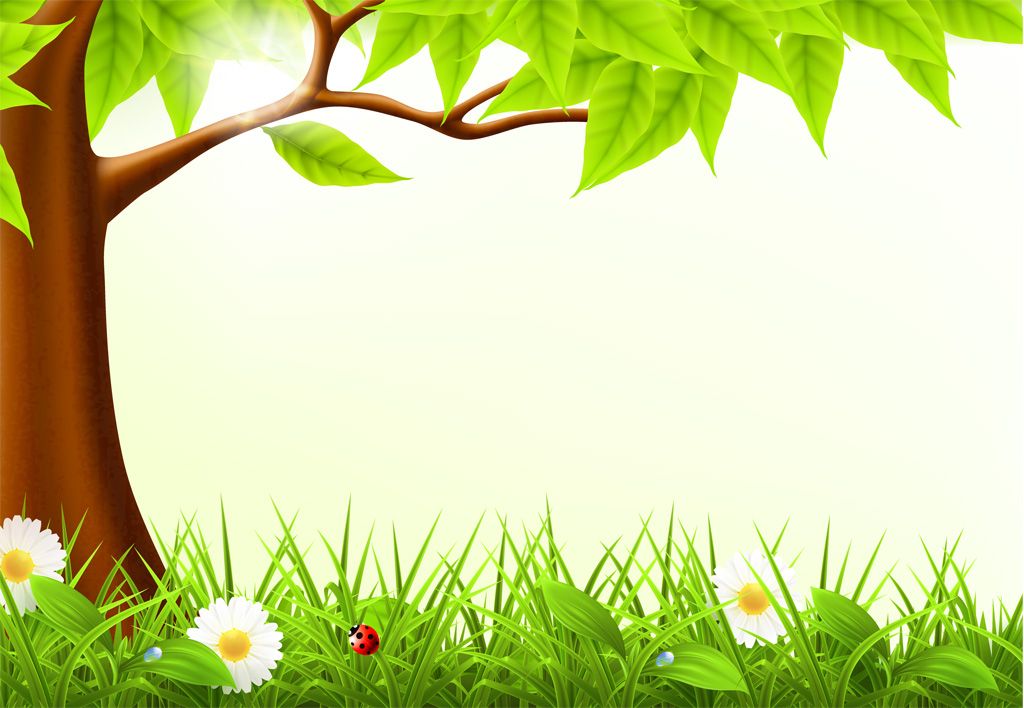 «Один - много»
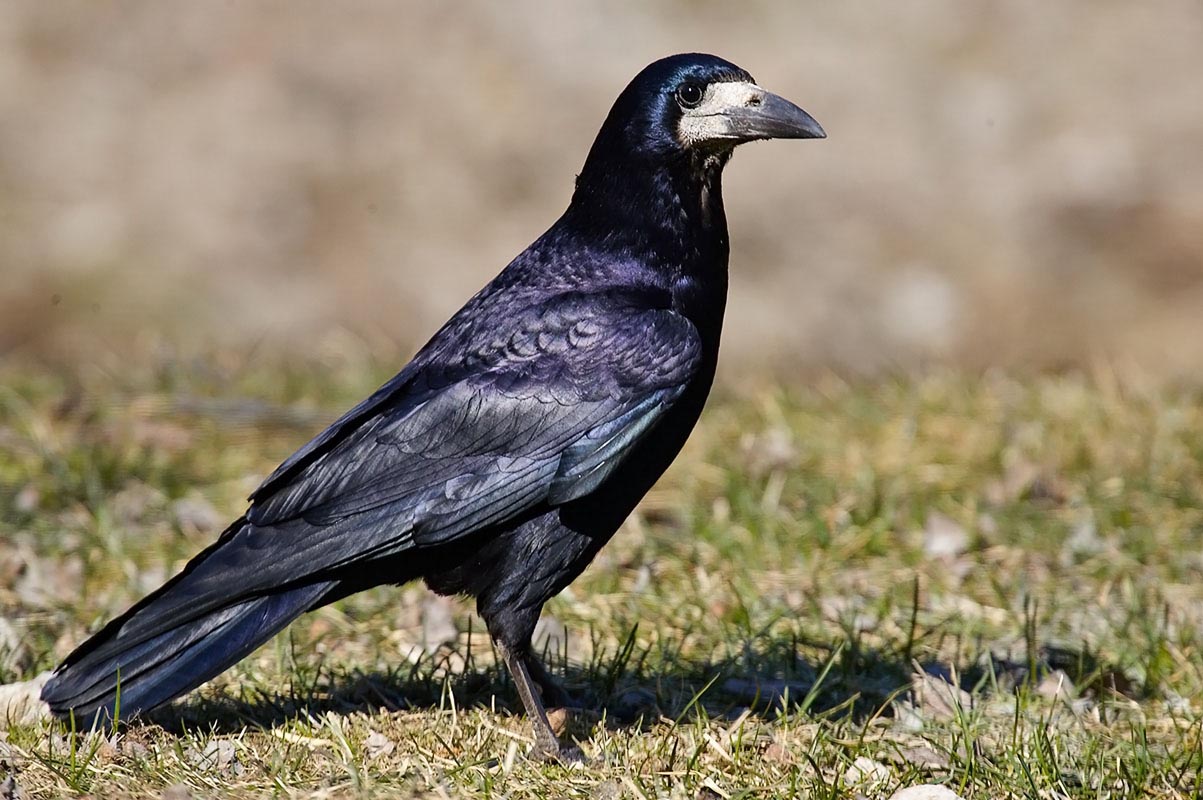 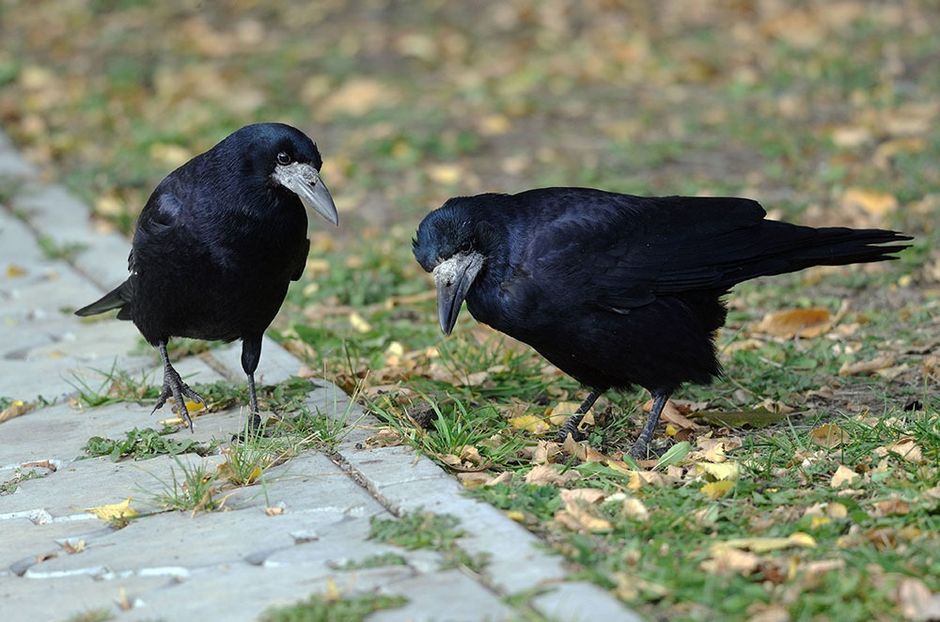 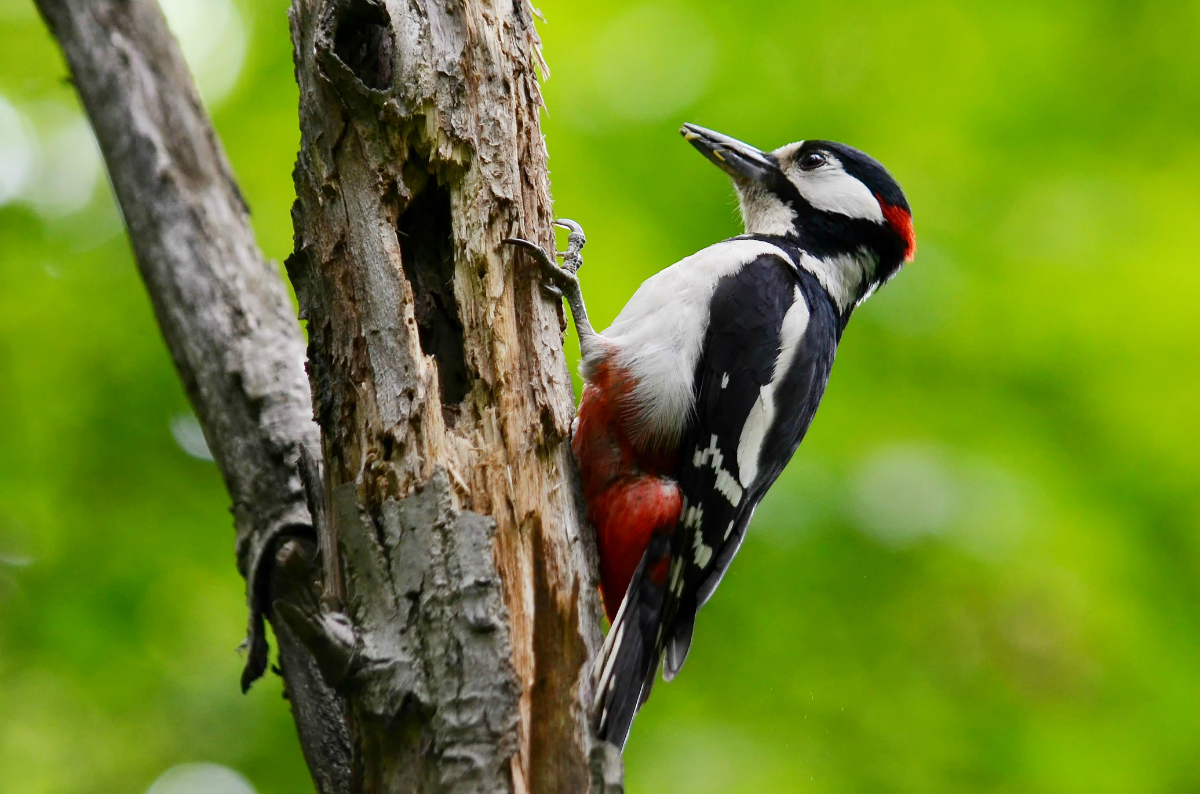 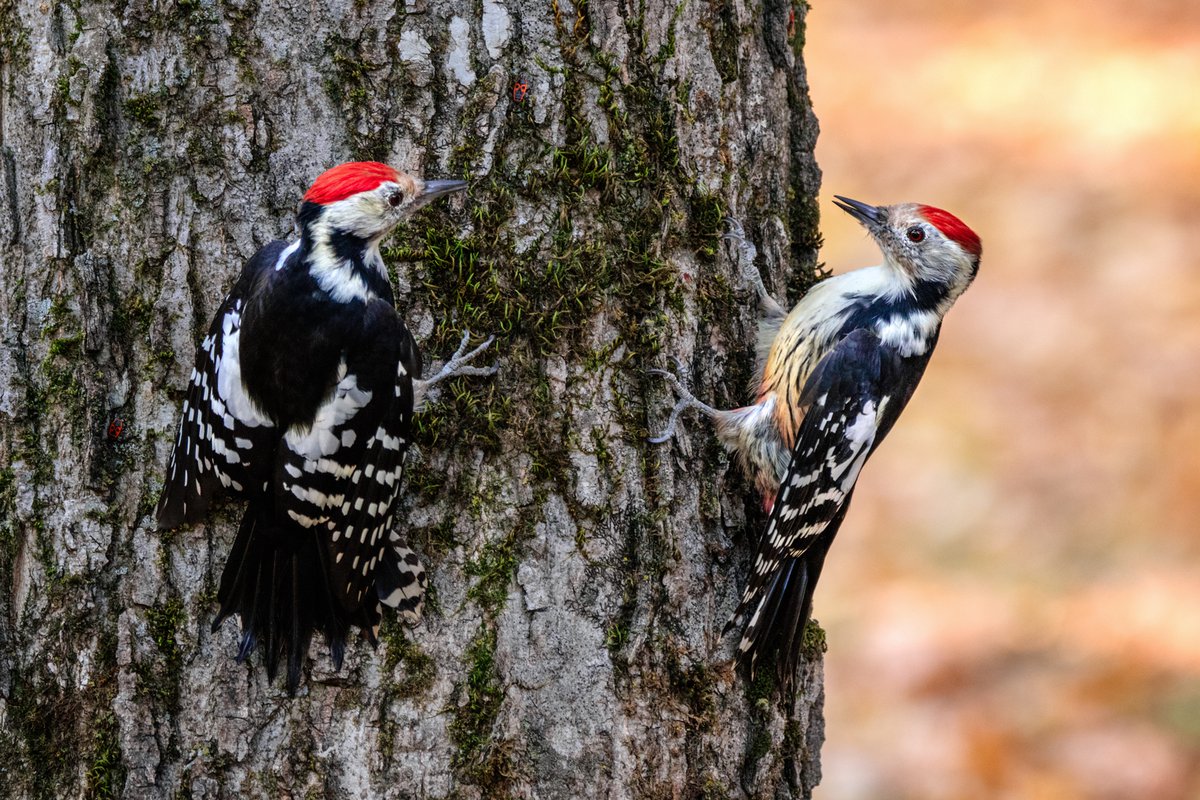 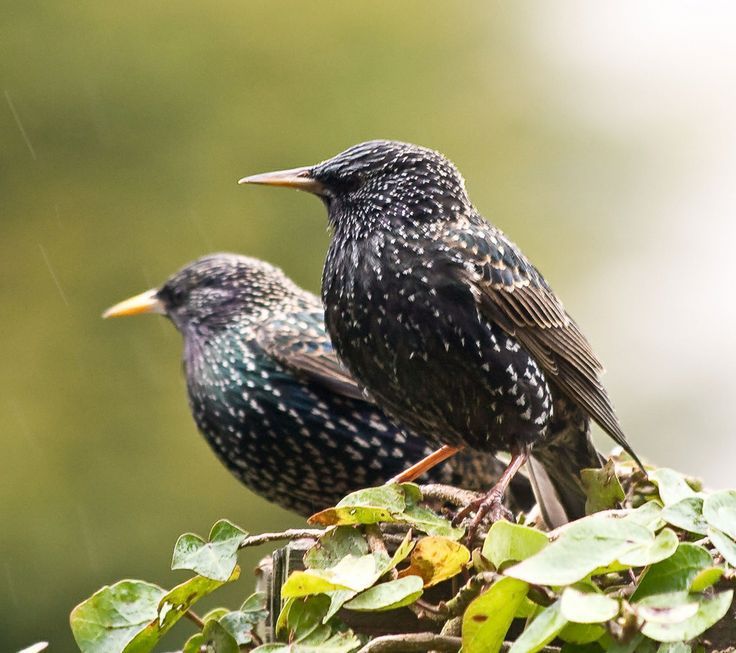 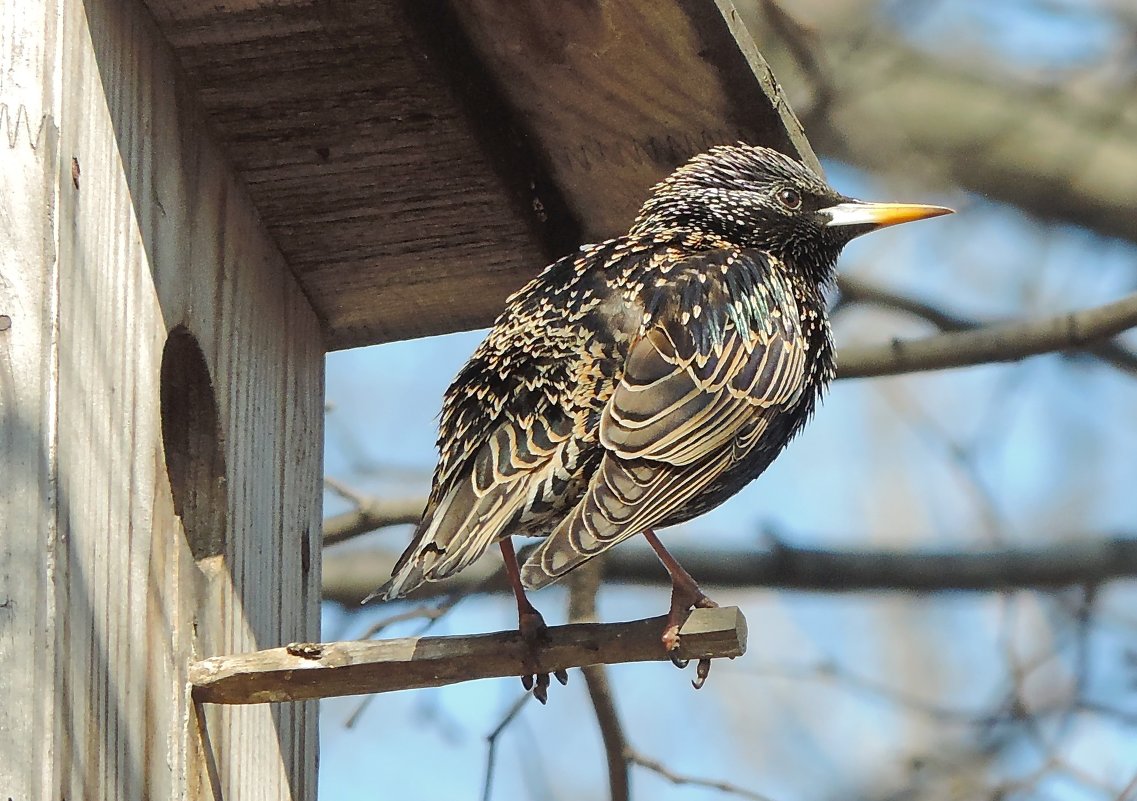 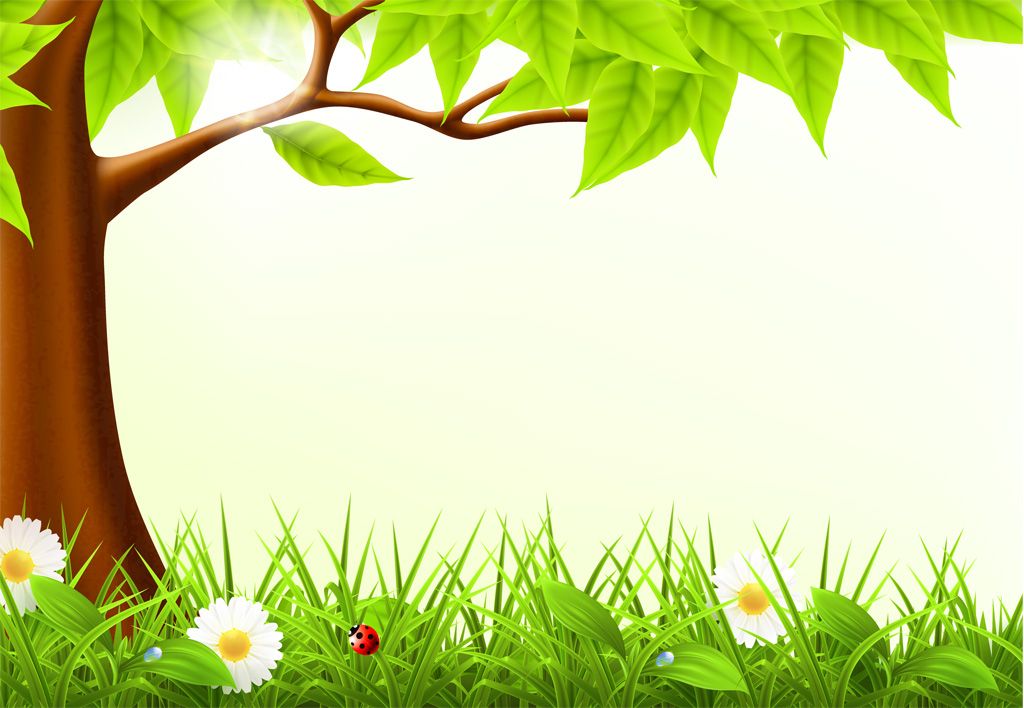 «Слушай внимательно»
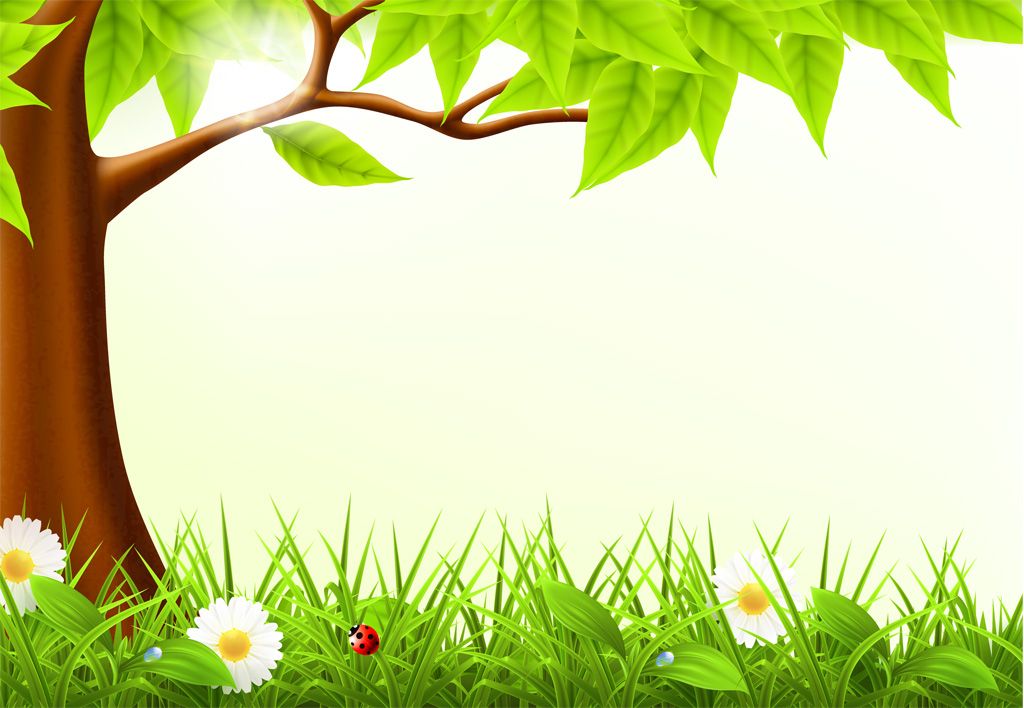 «Доскажи словечко»
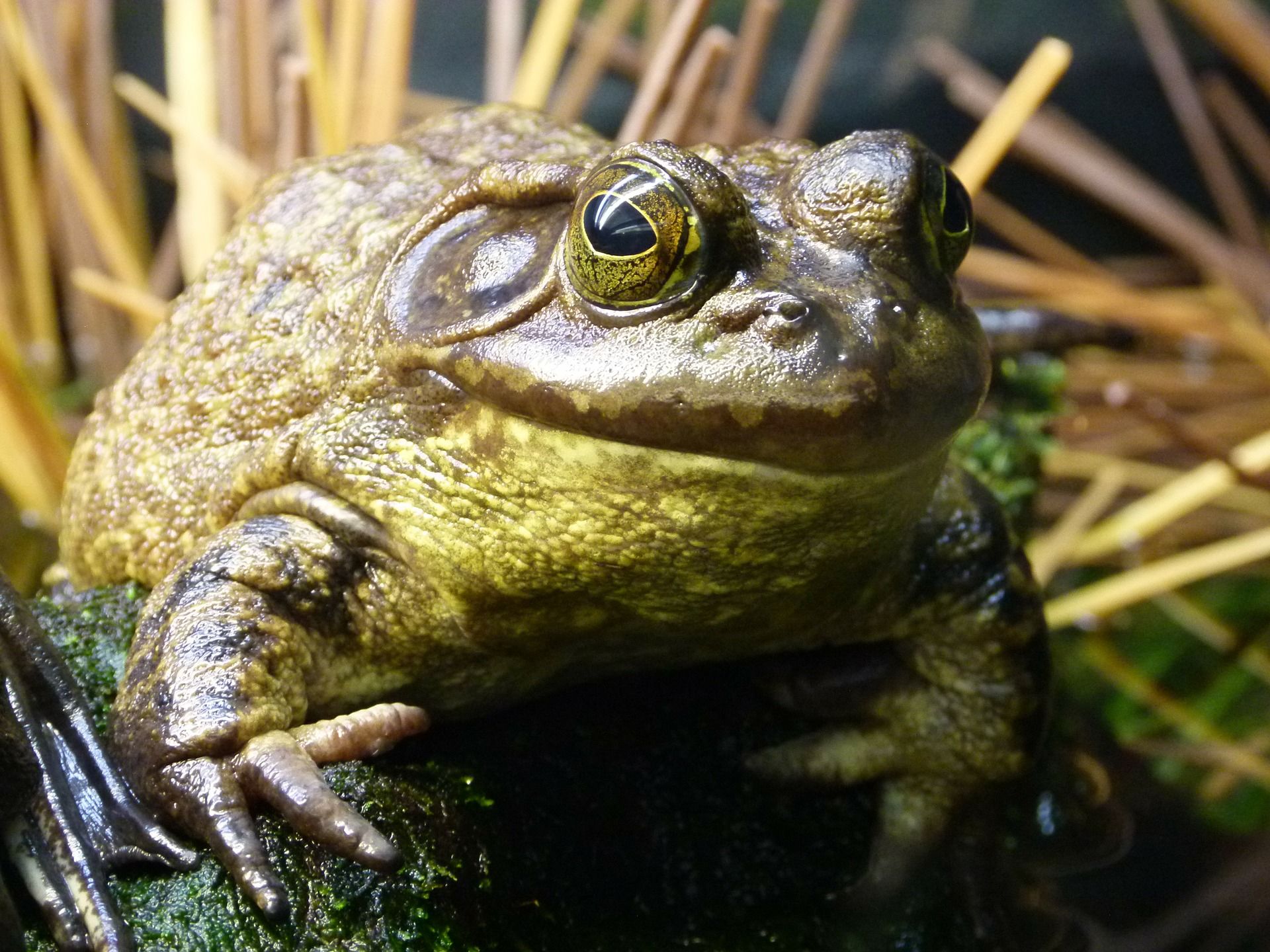 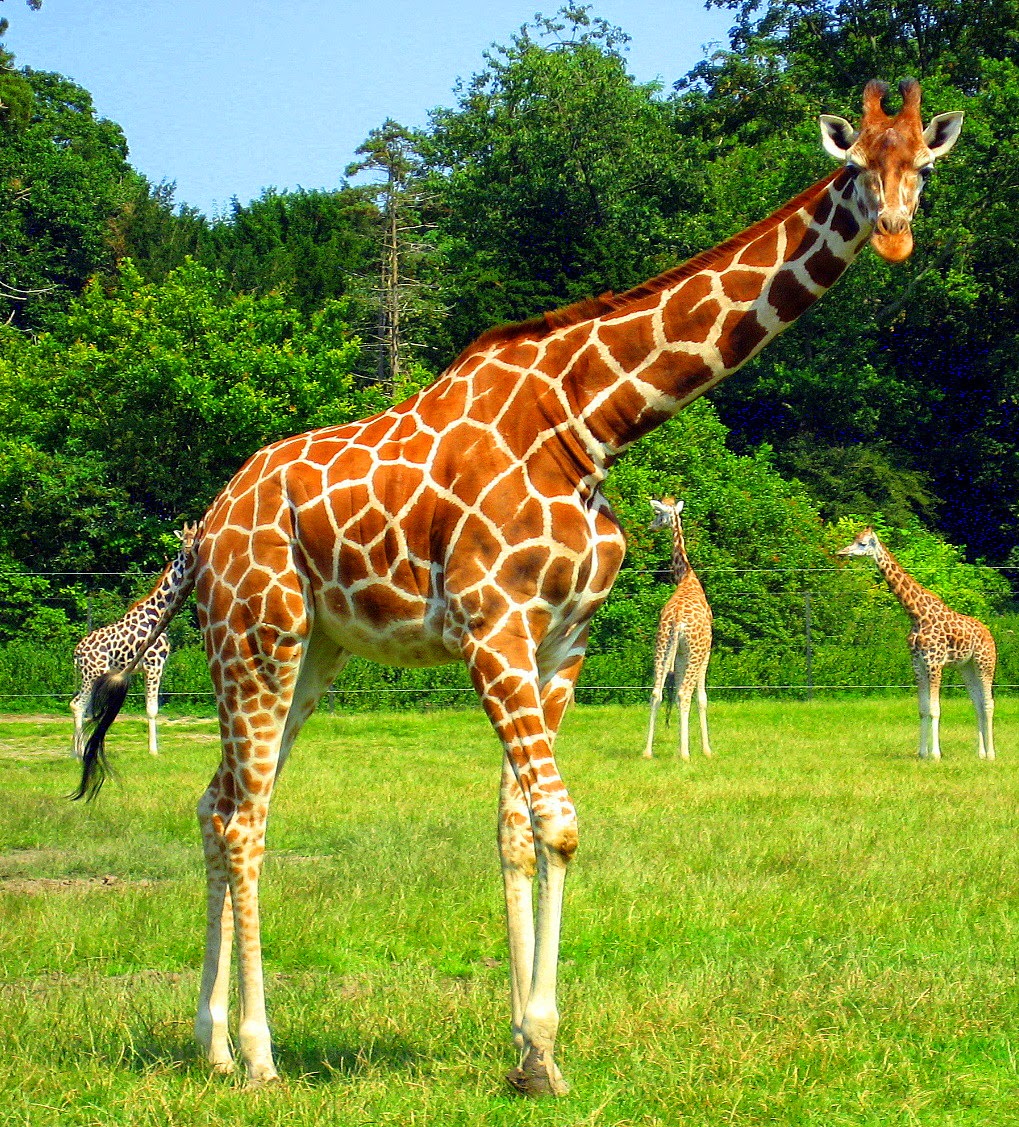 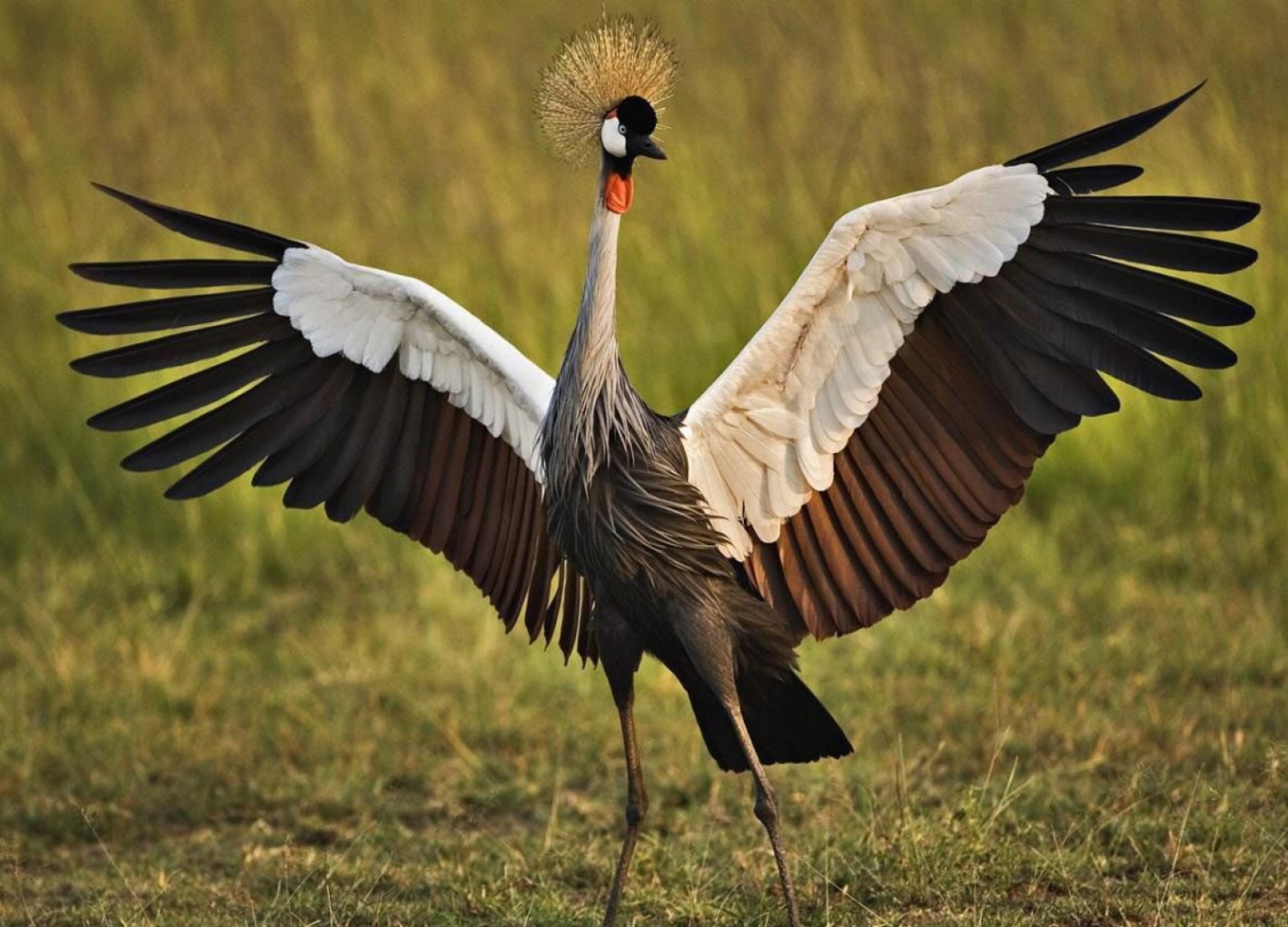 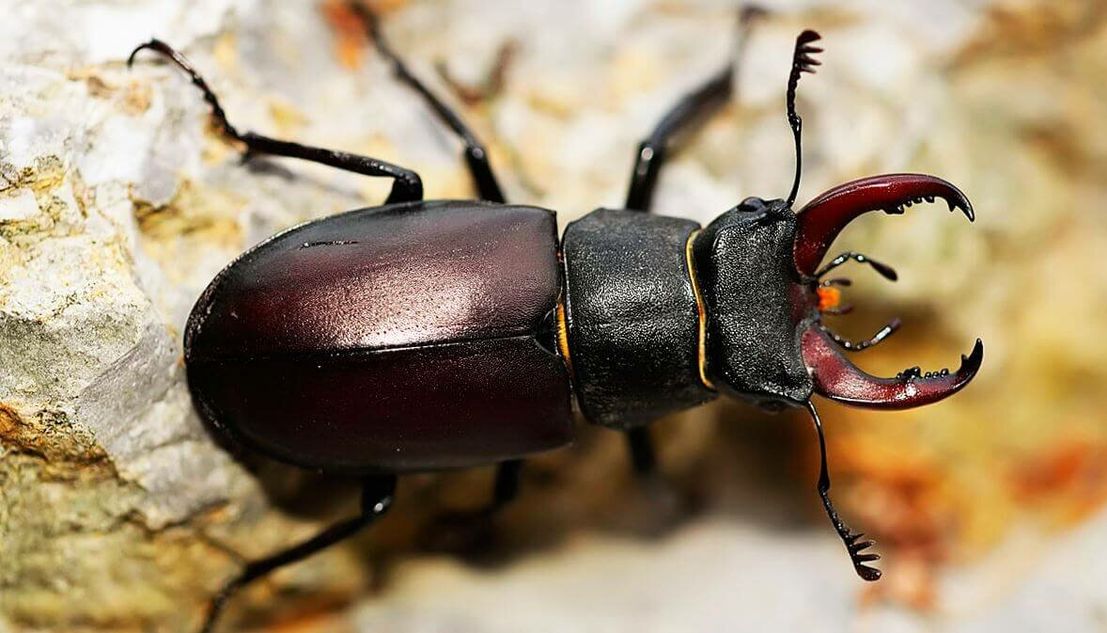 «Да - нет»
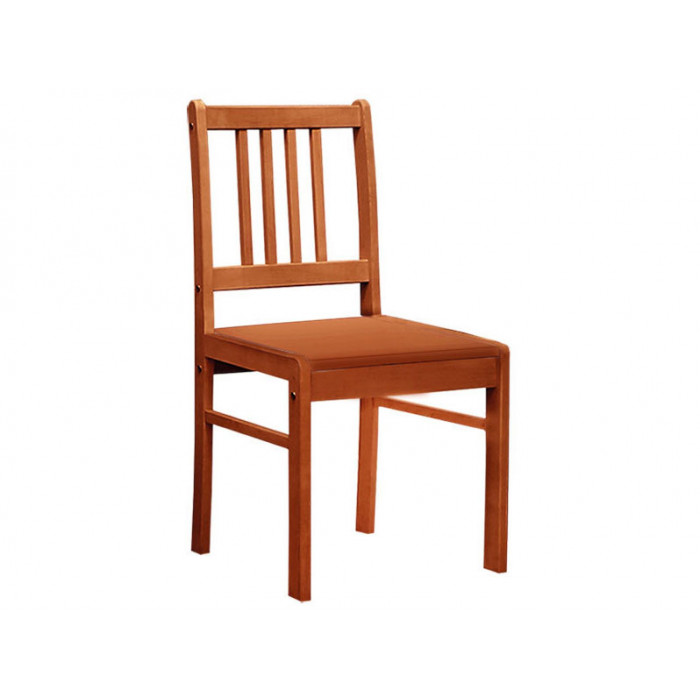 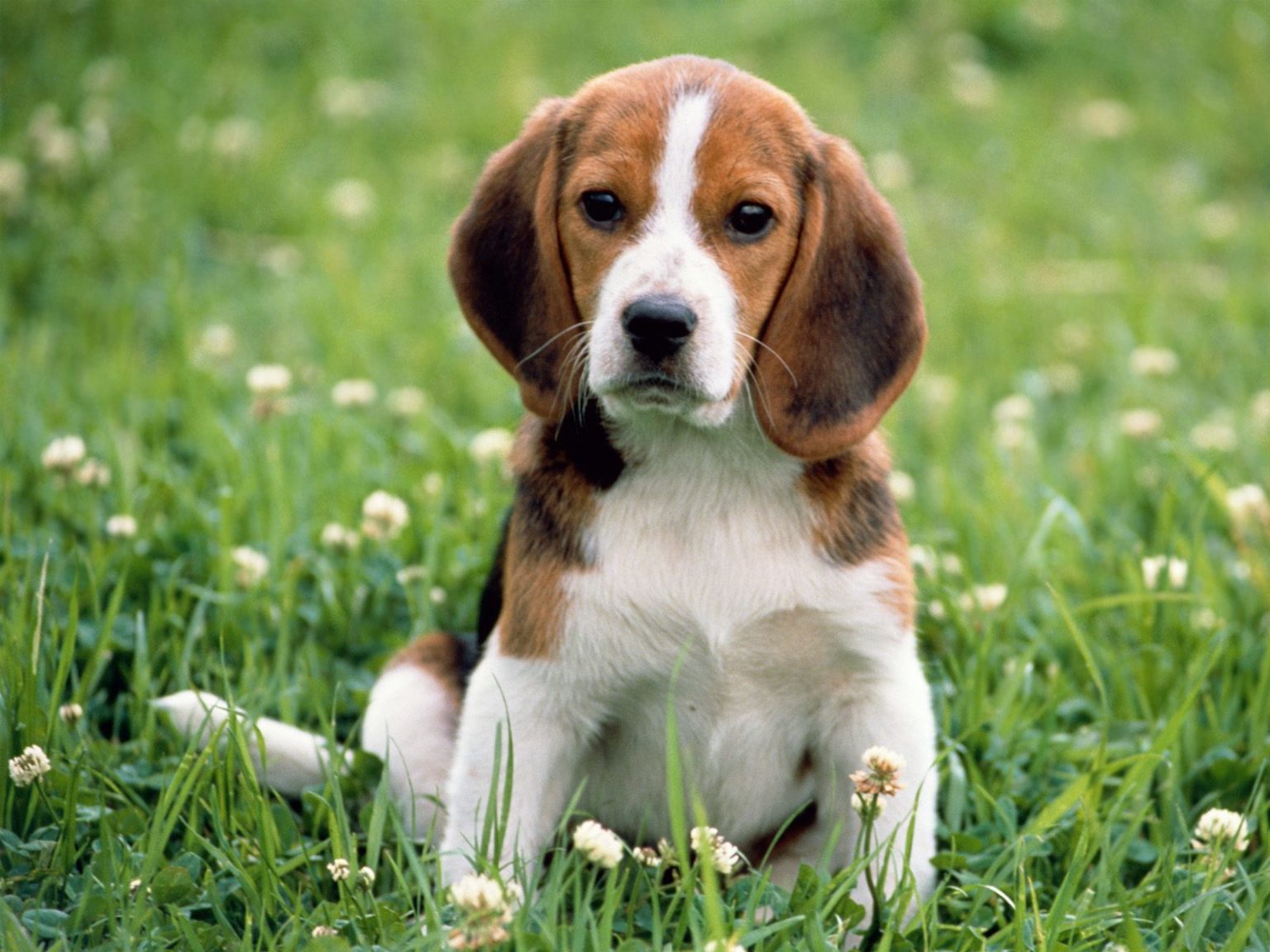 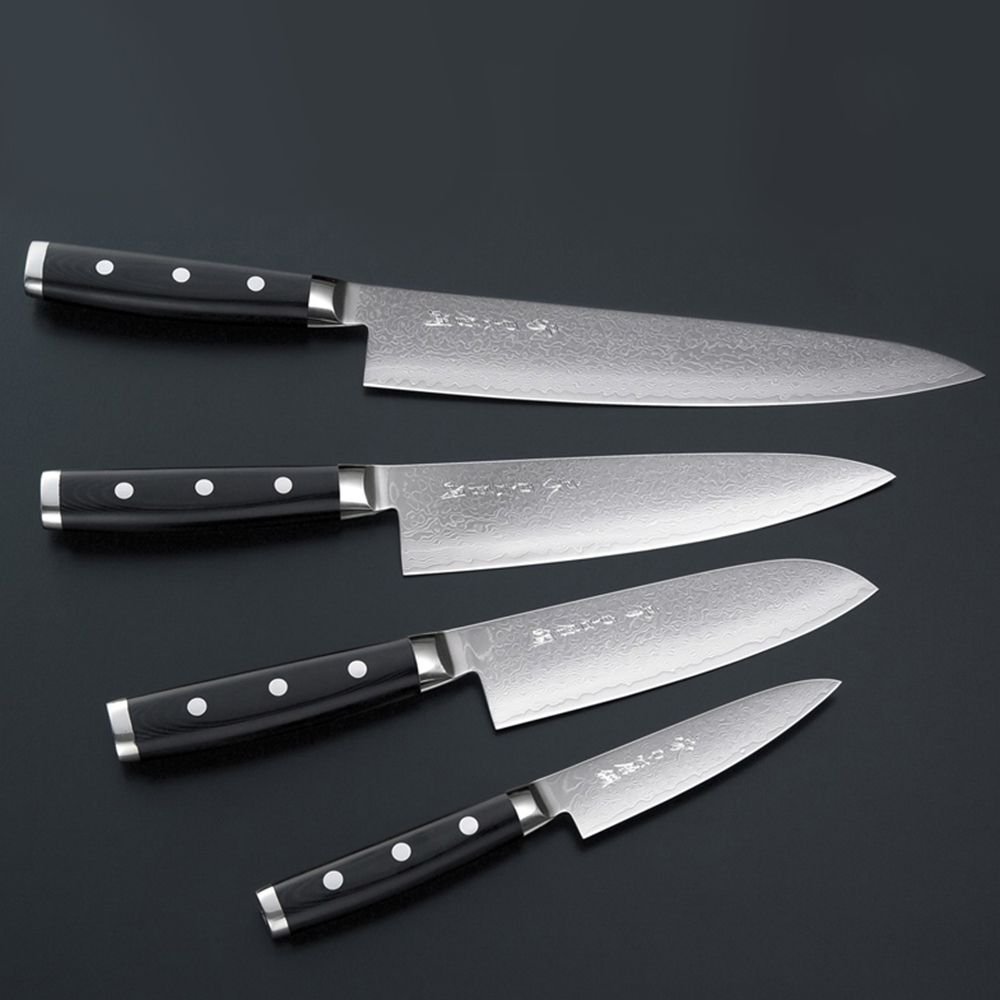 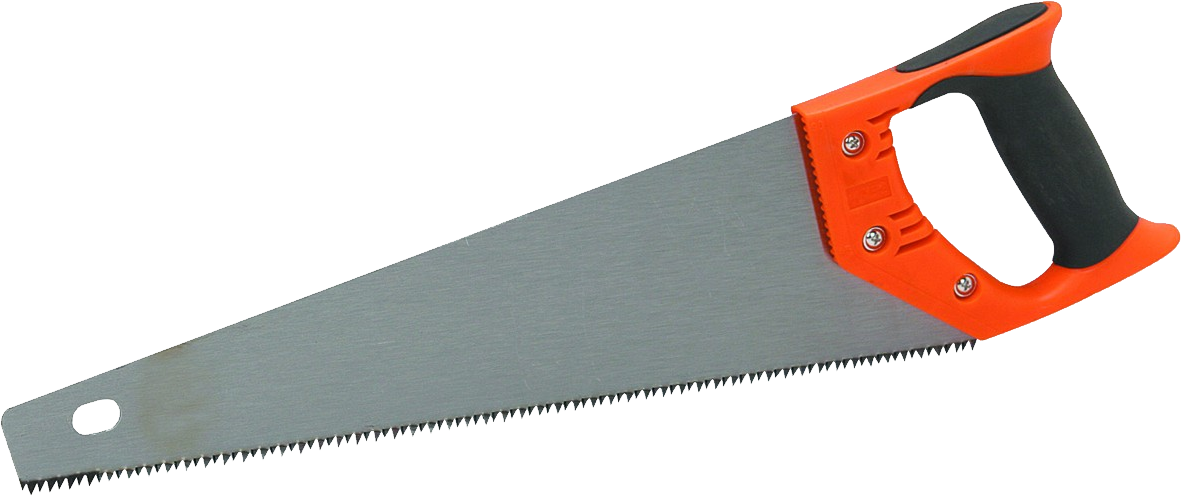 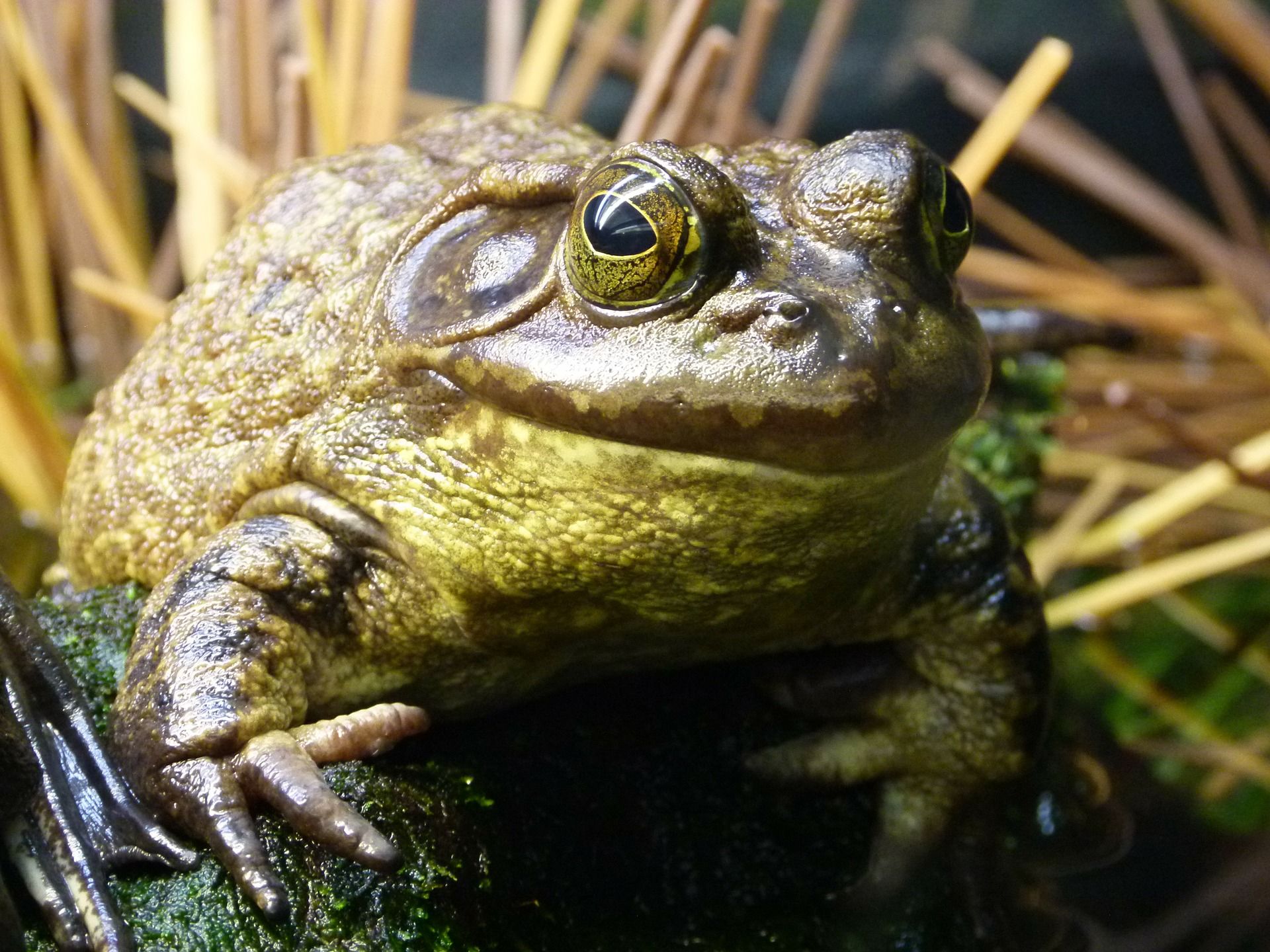 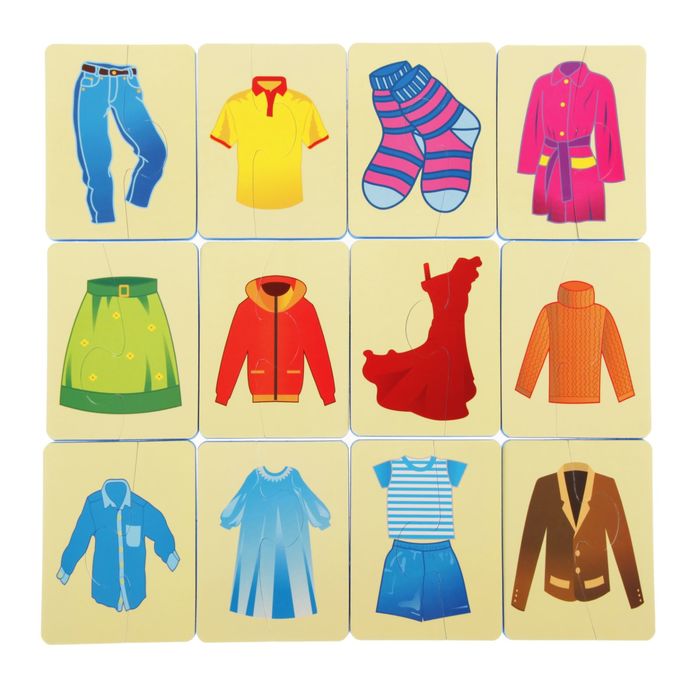 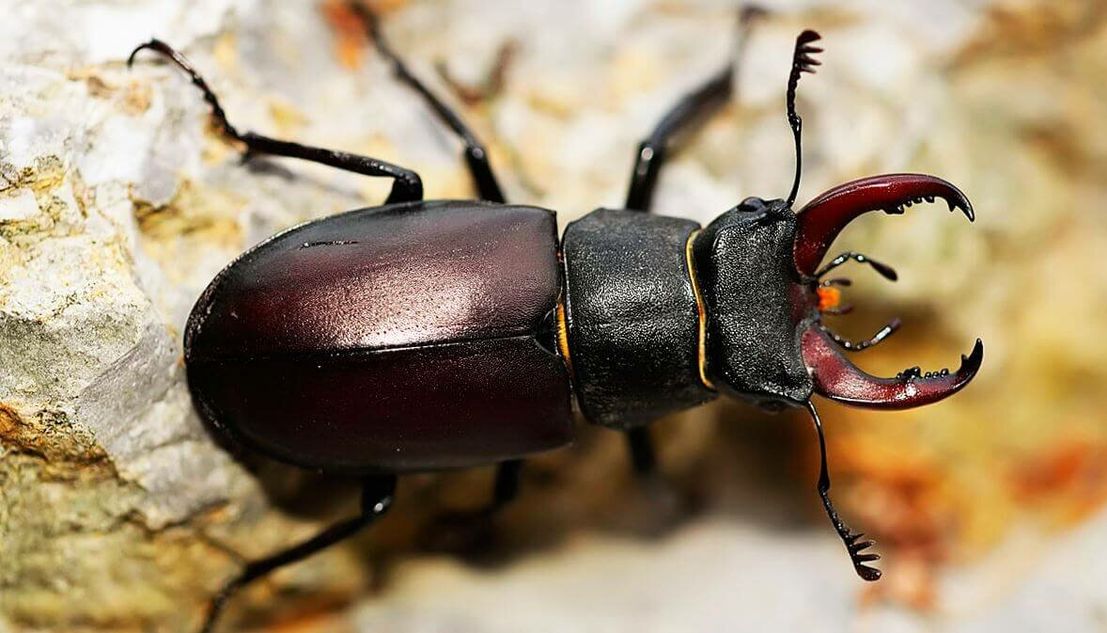 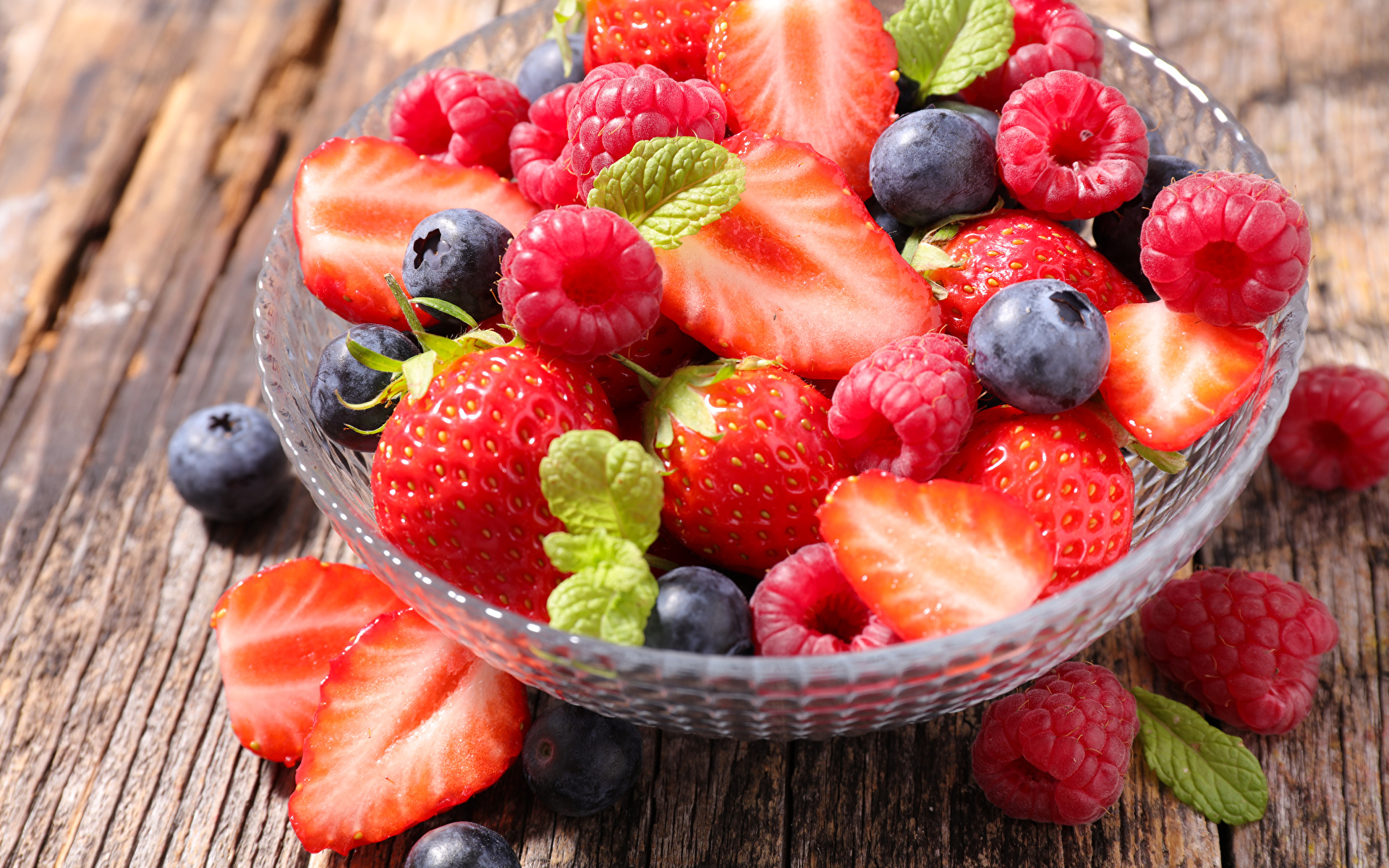 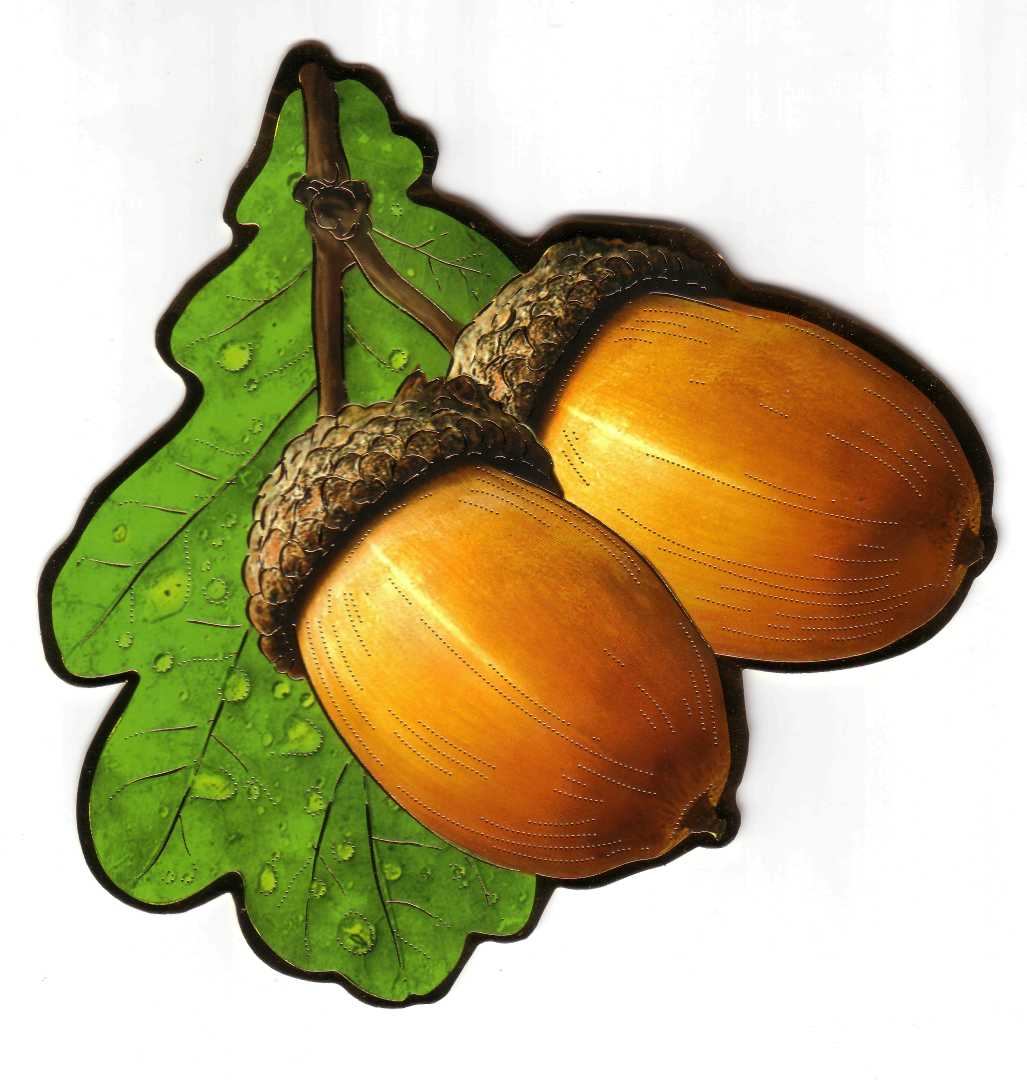 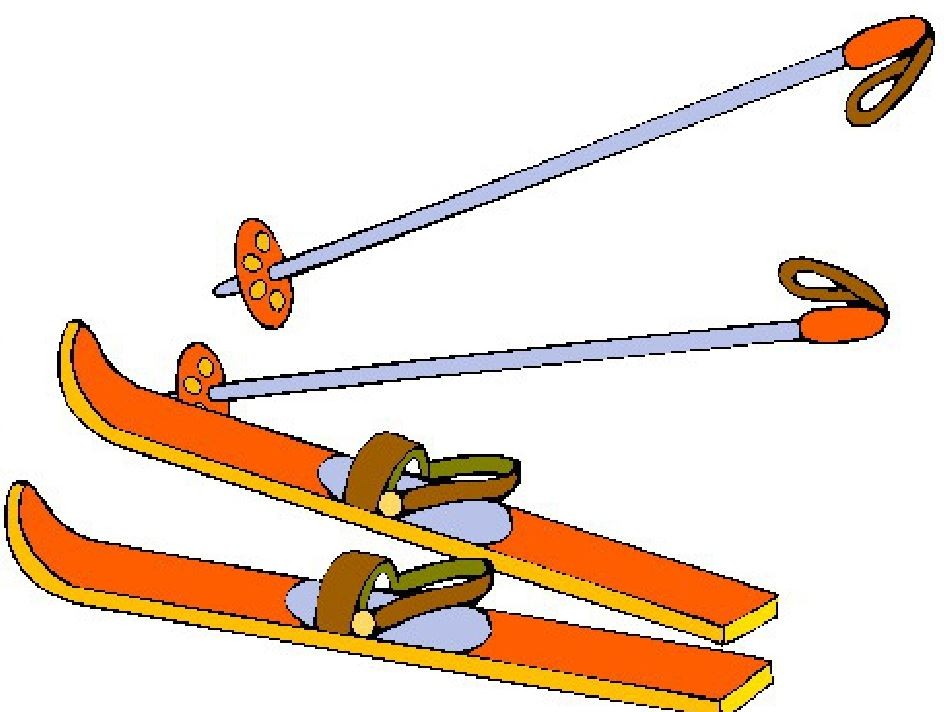 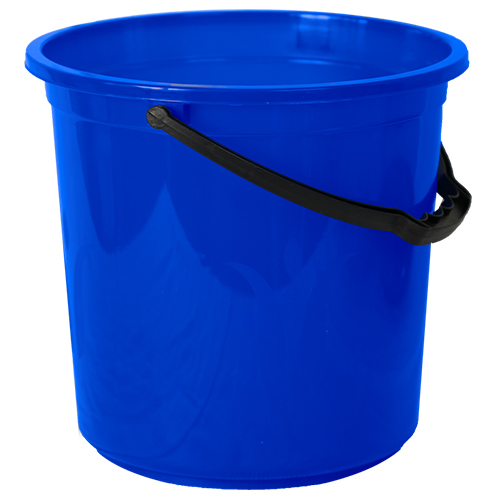 «Весёлый поезд»
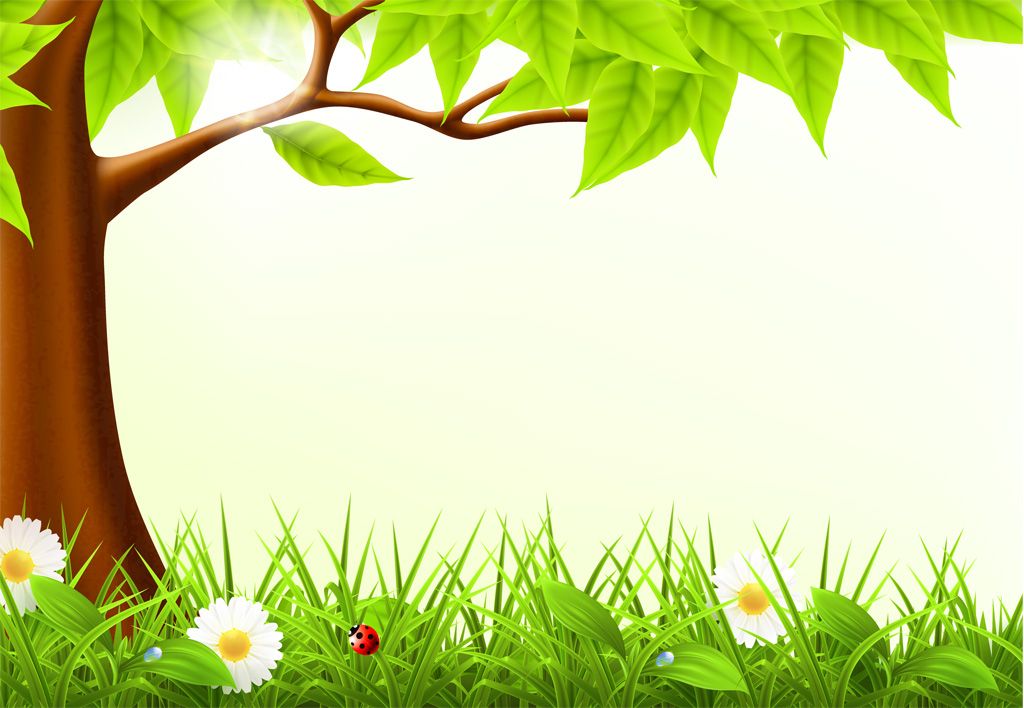 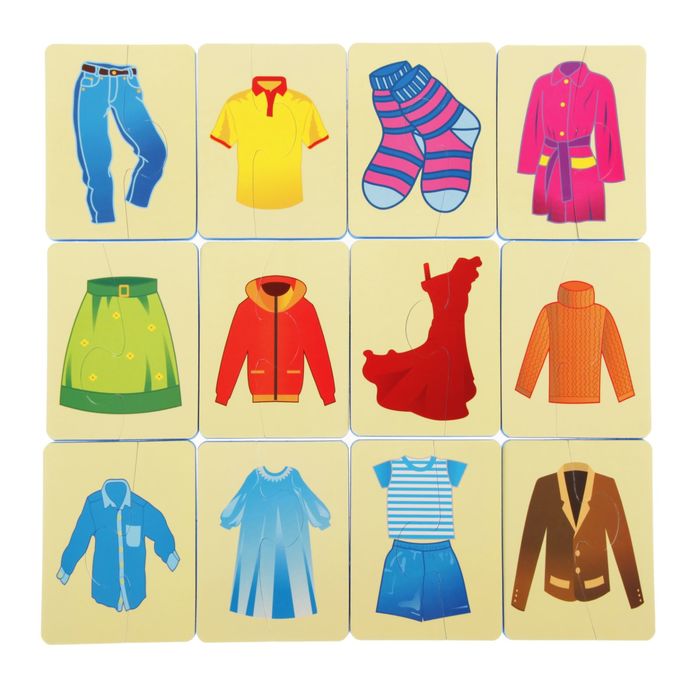 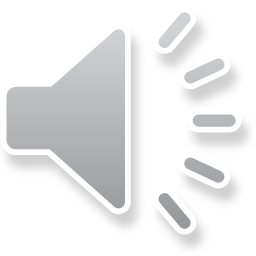 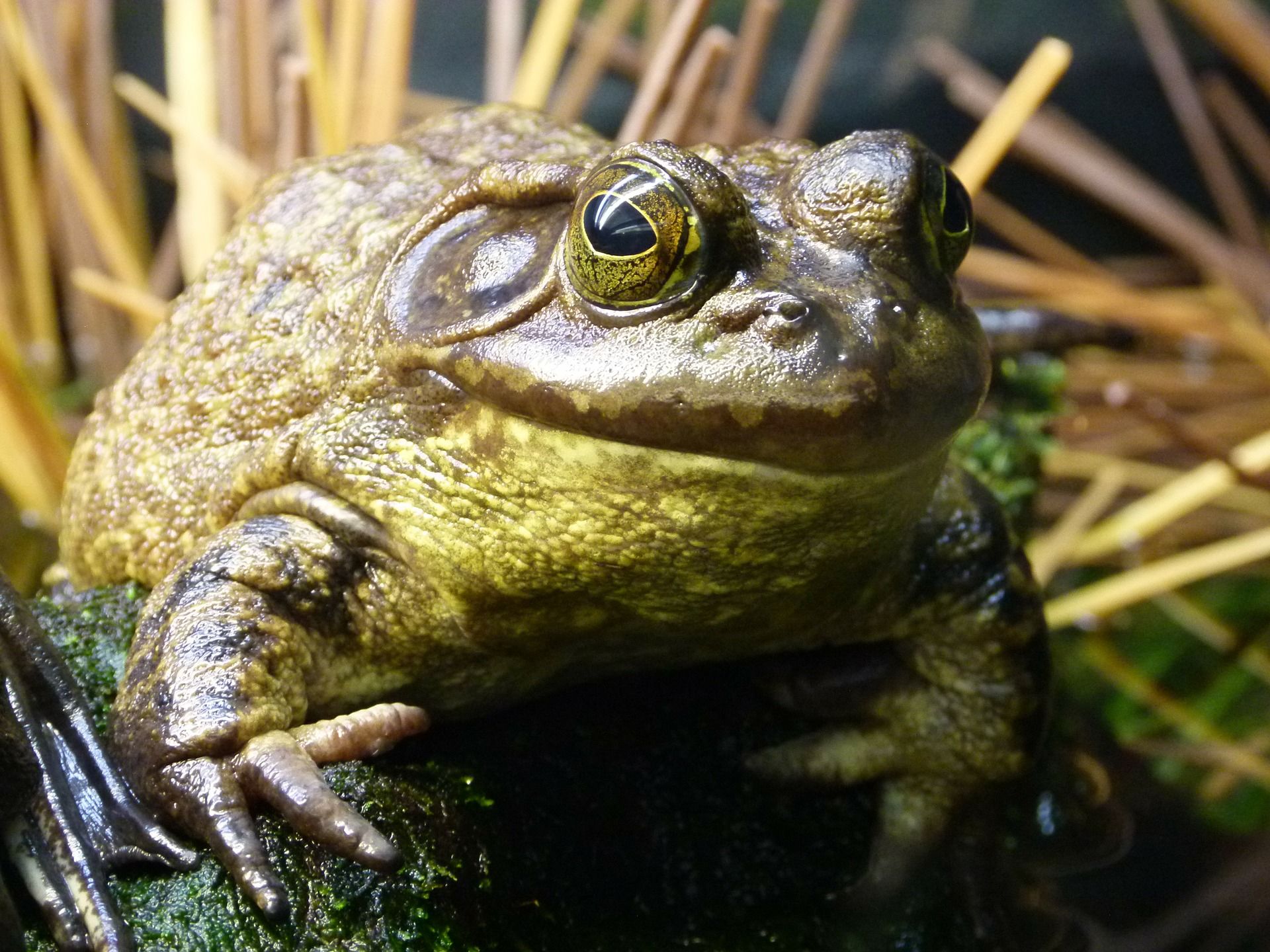 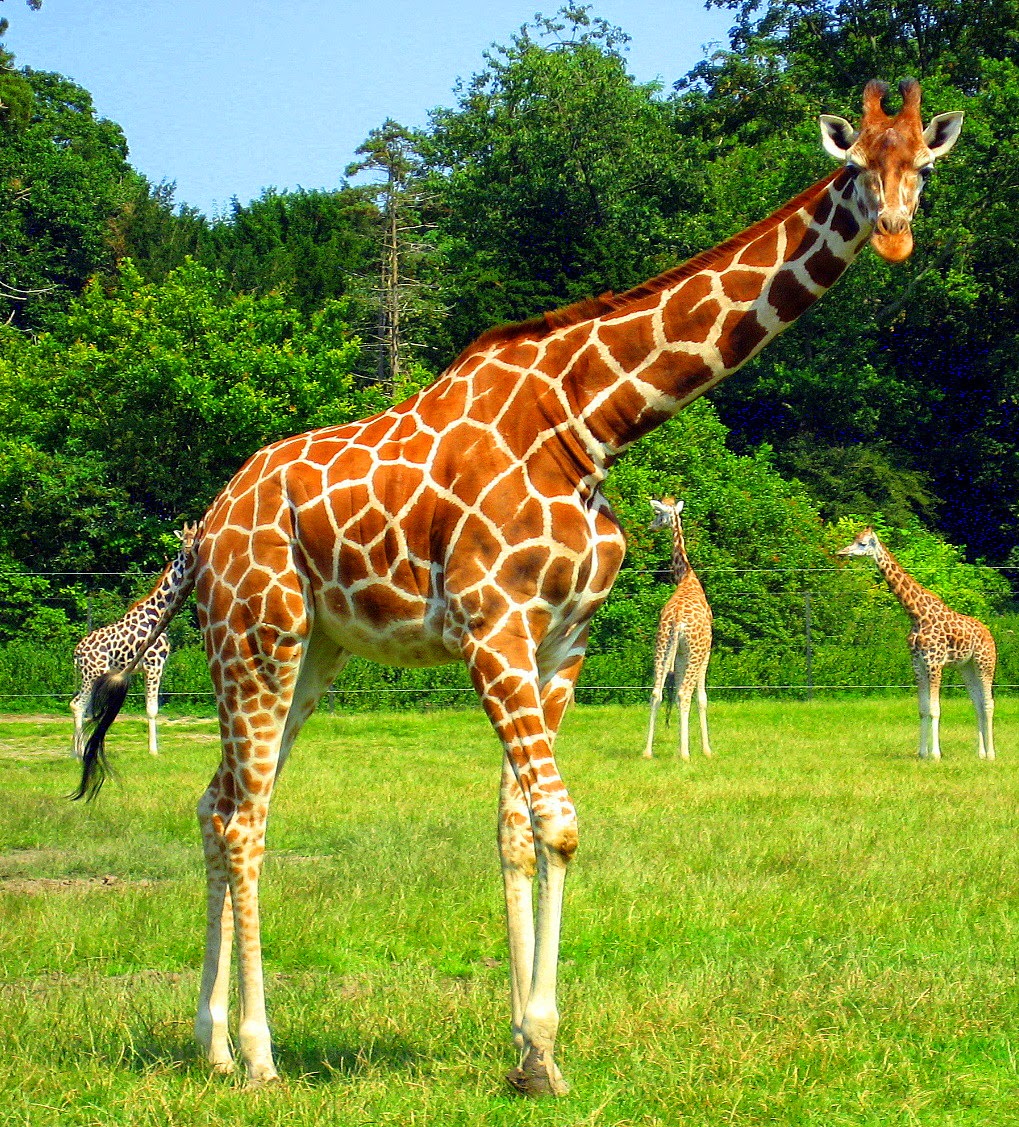 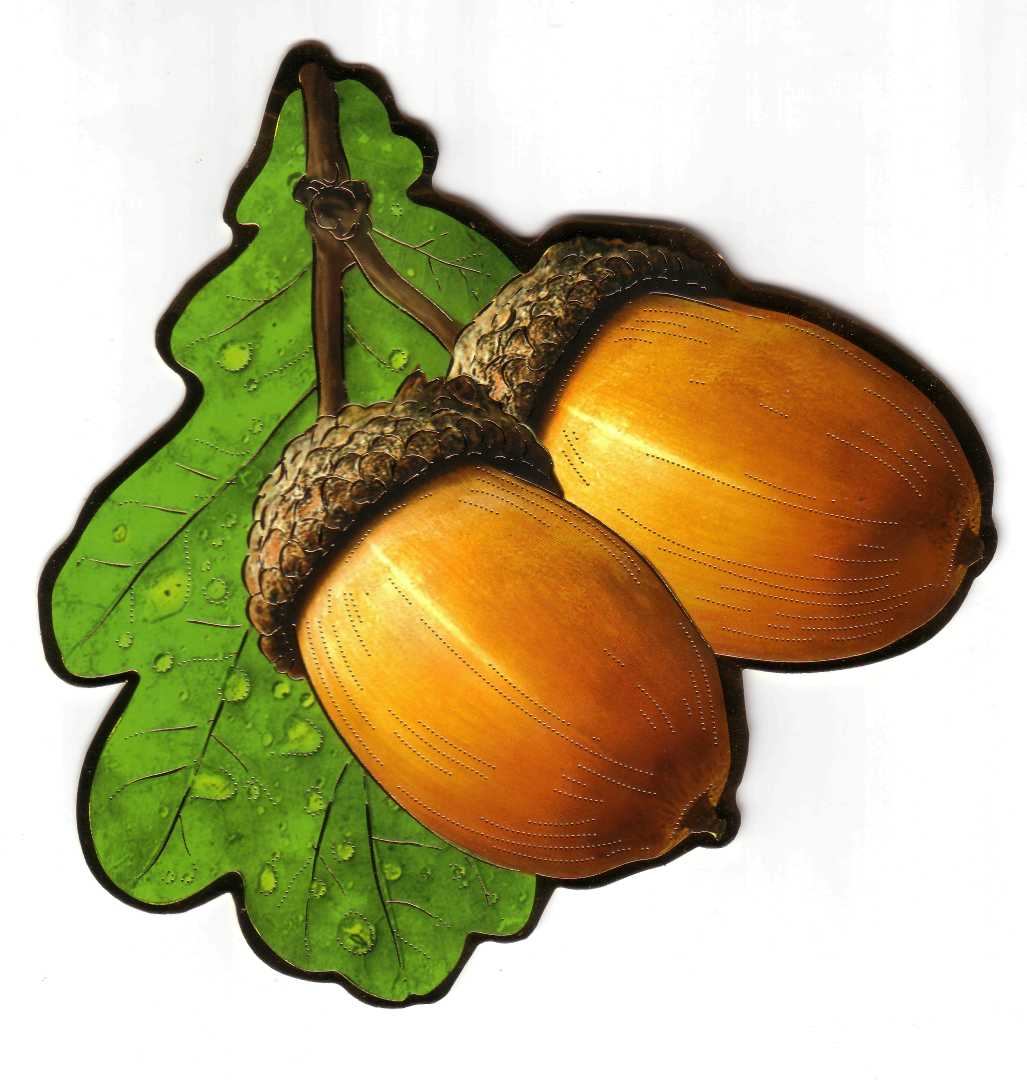 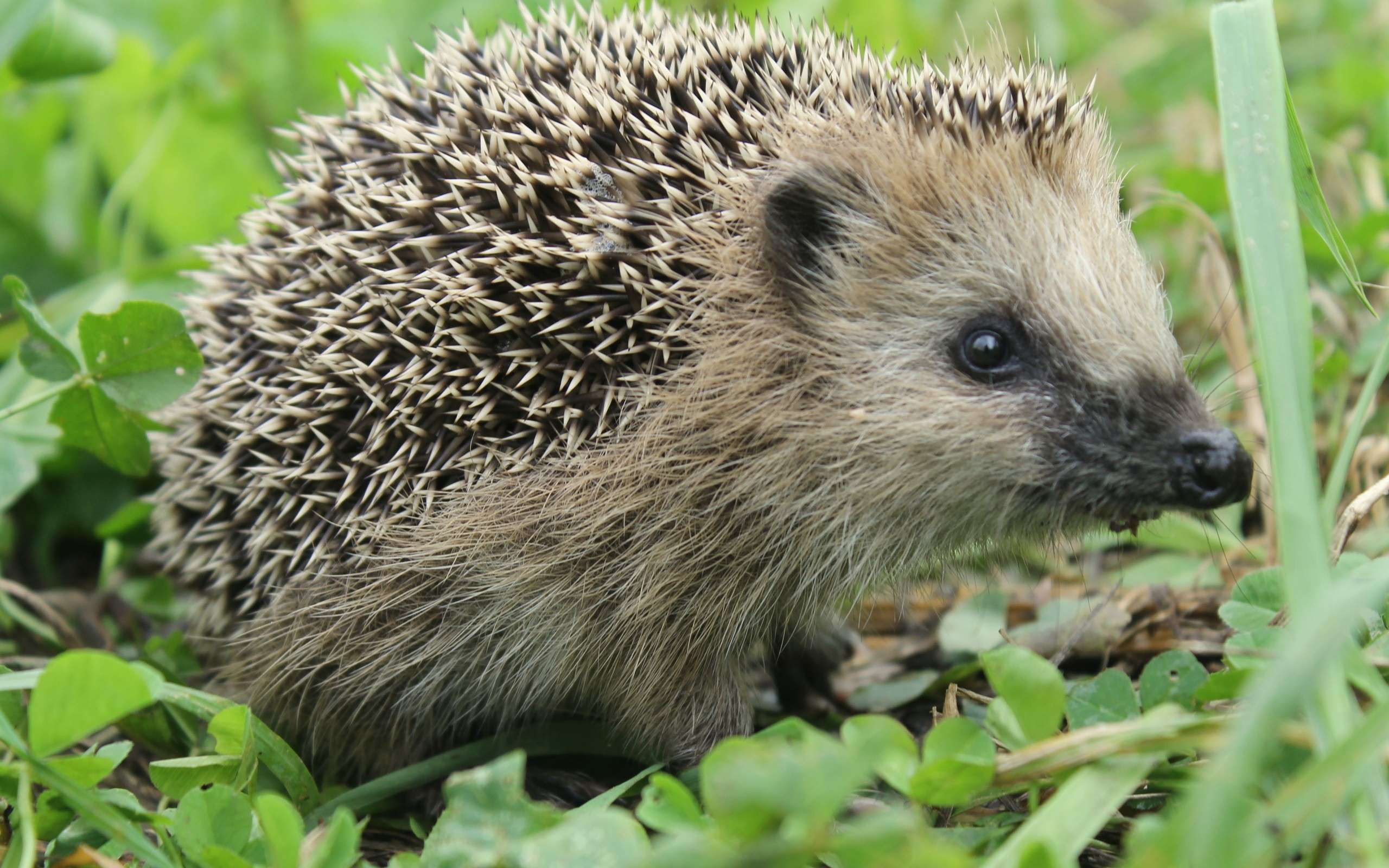 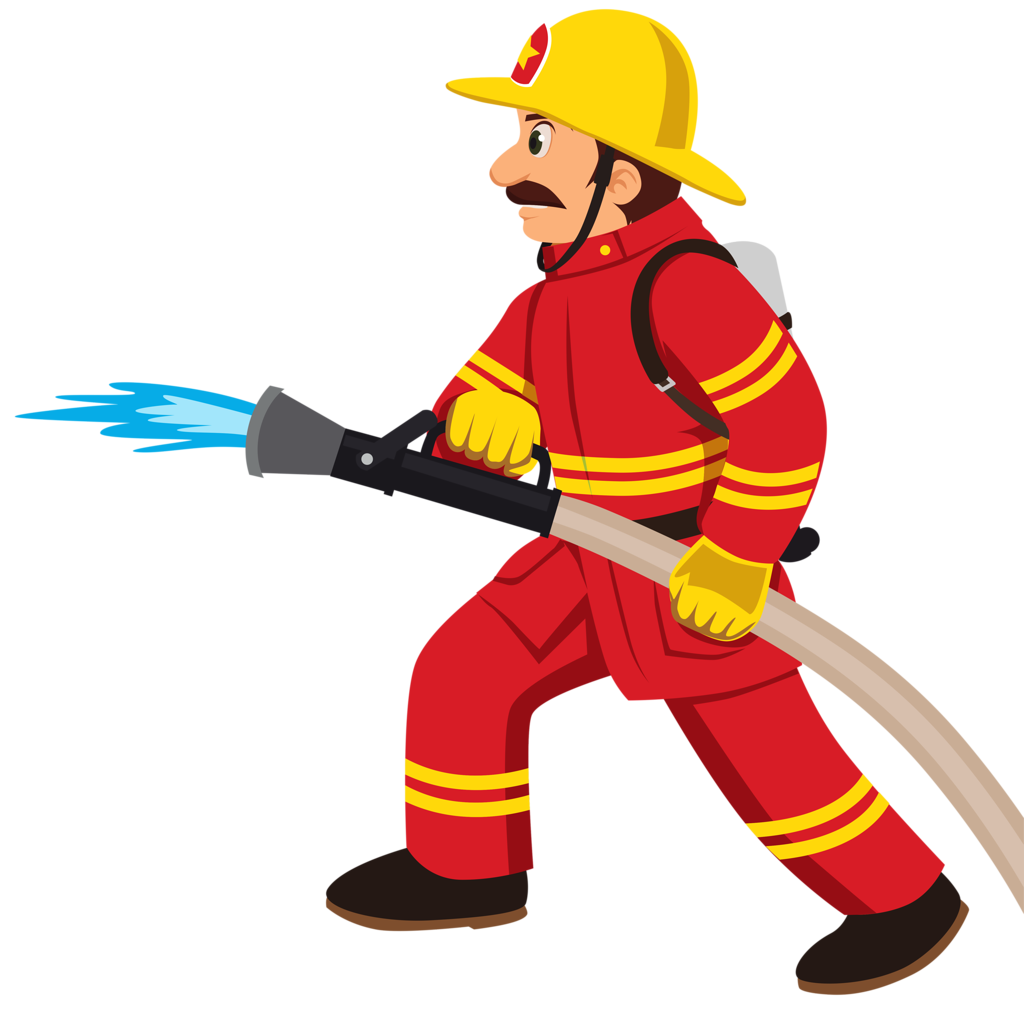 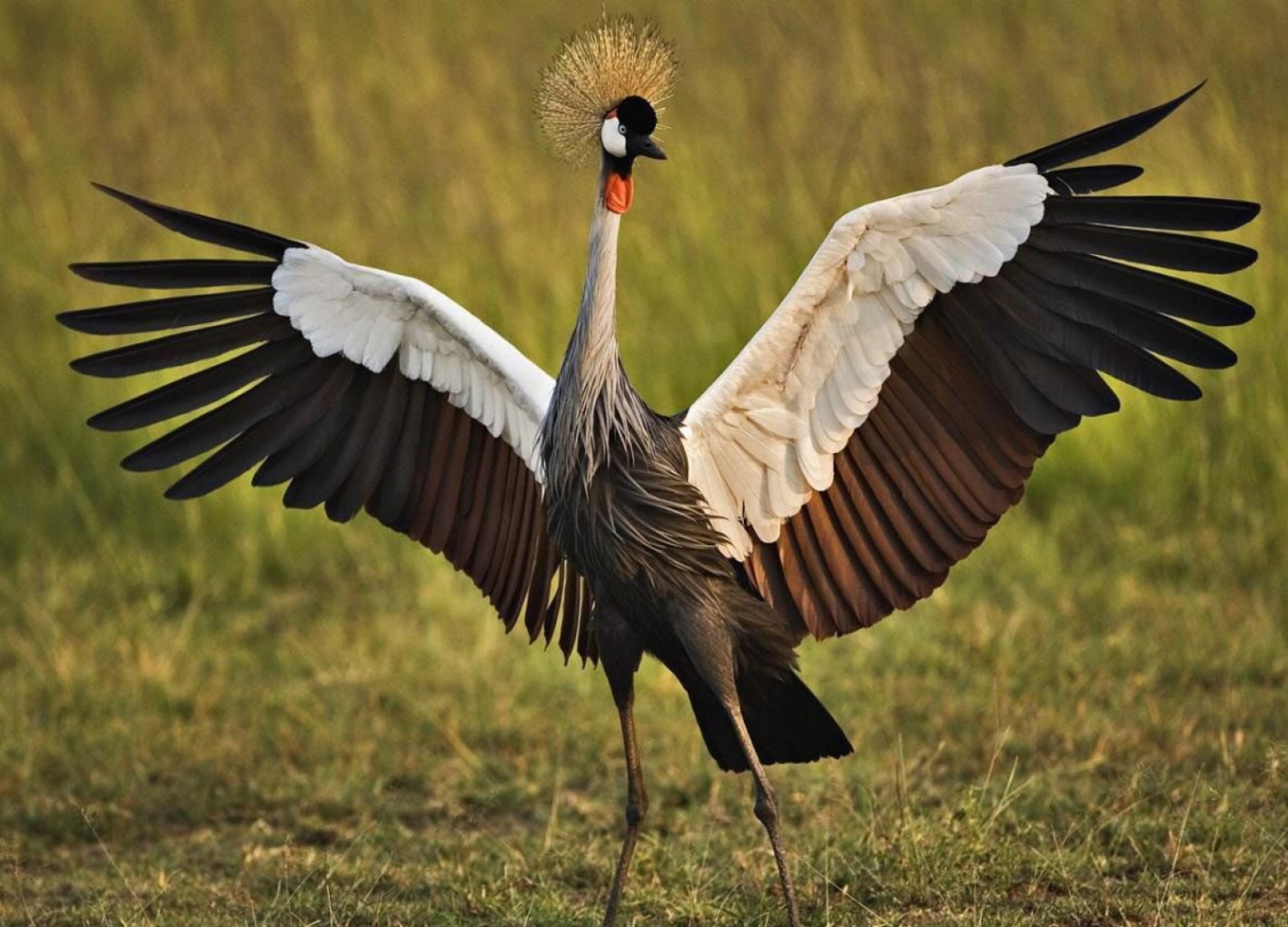 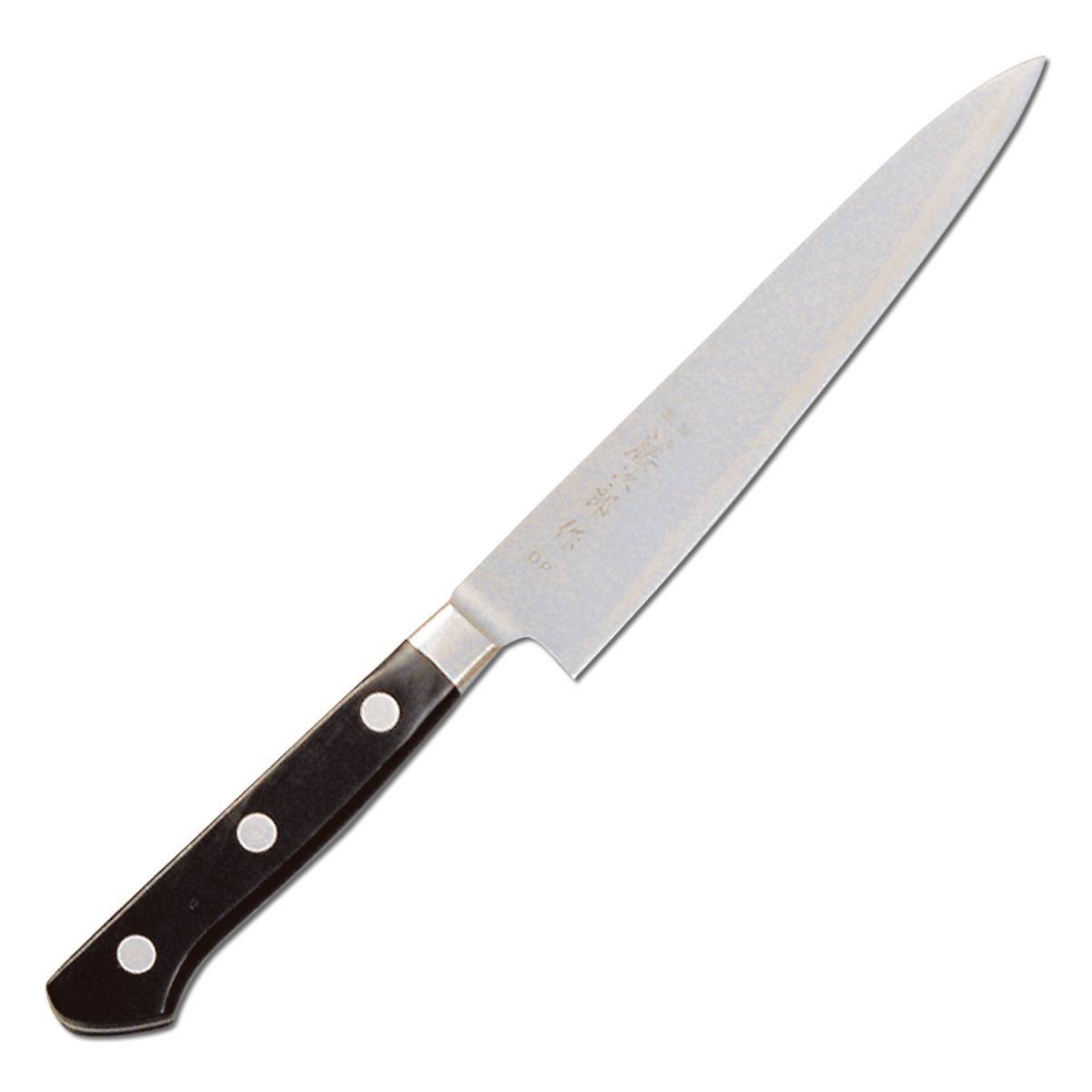 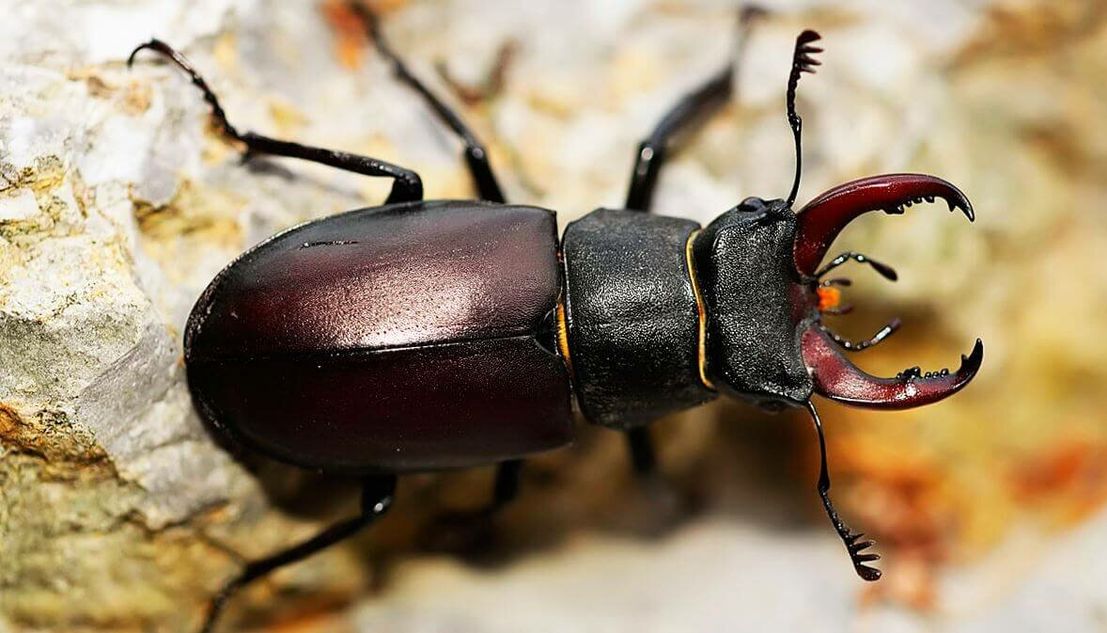 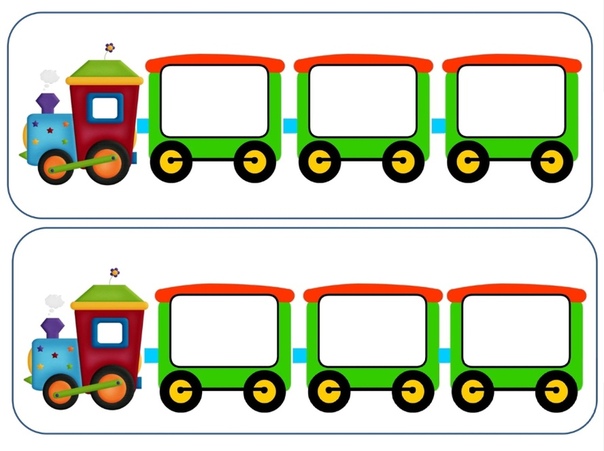 «Закончи предложение»
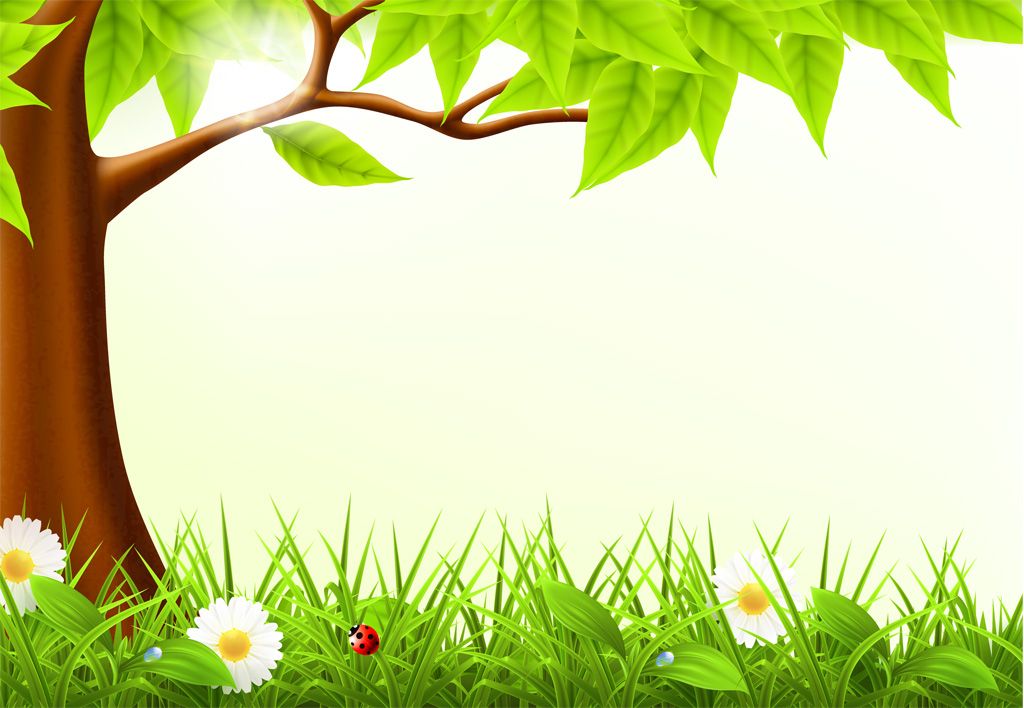 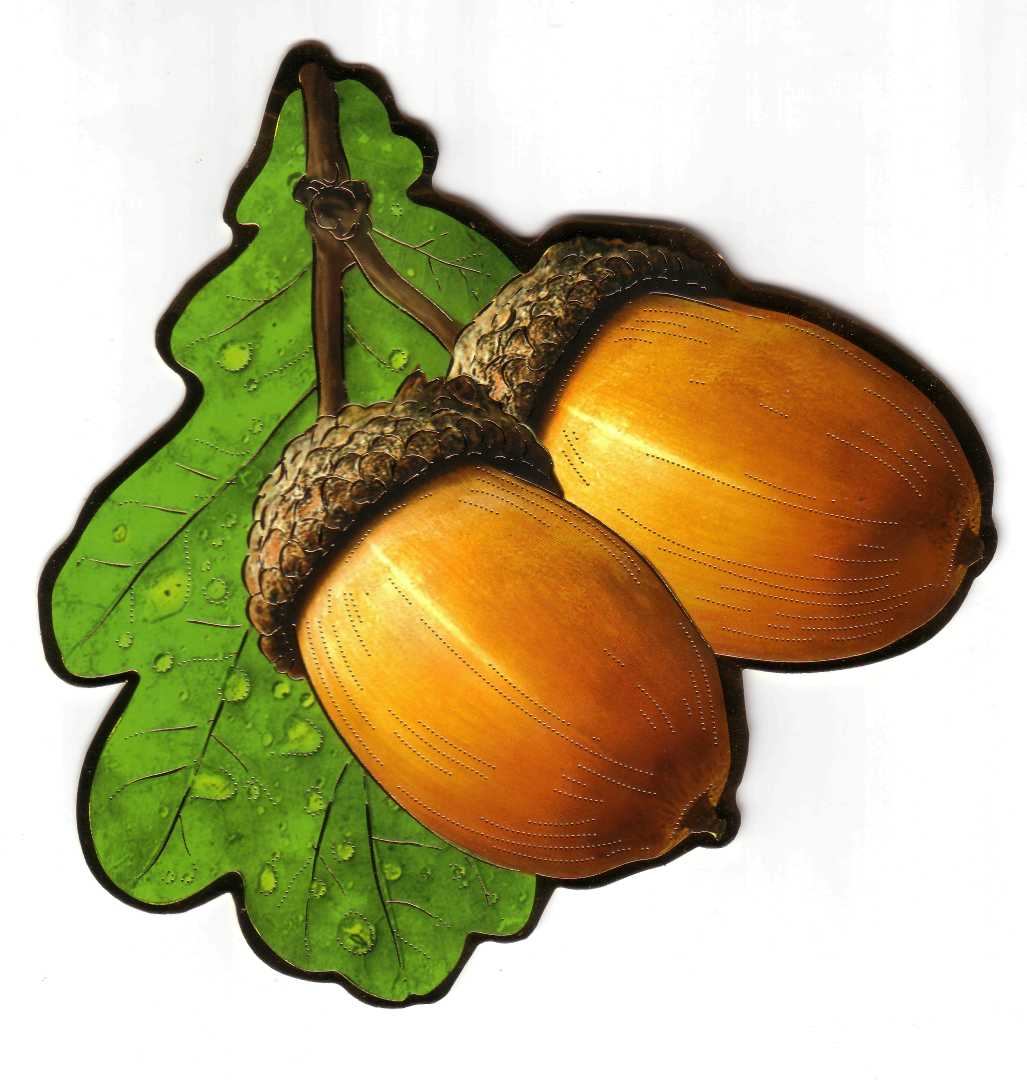 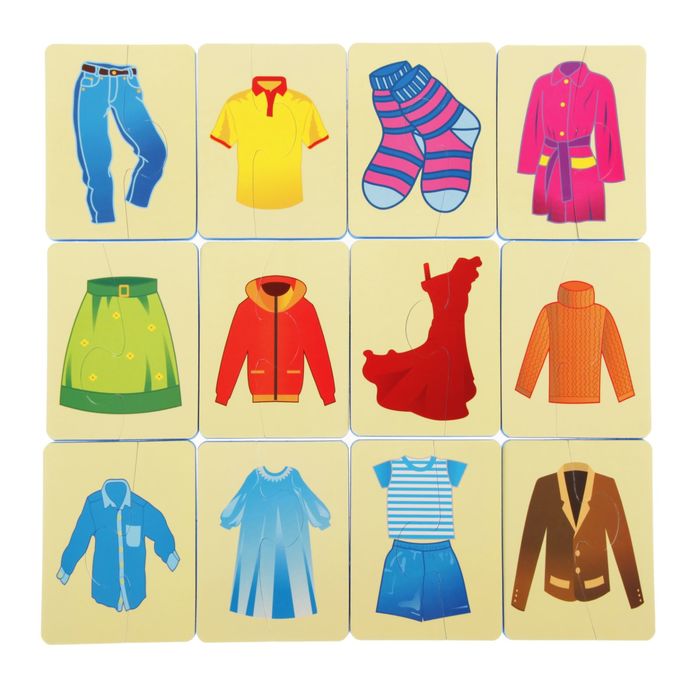 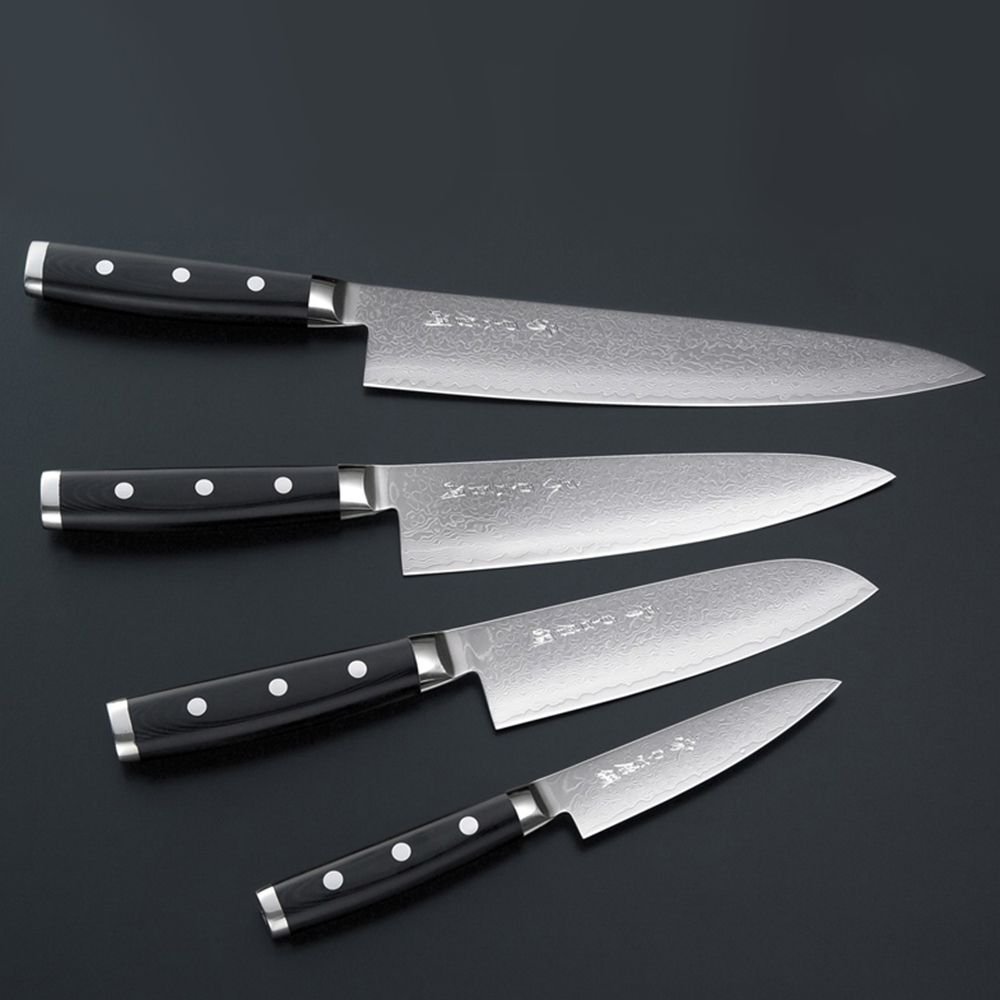 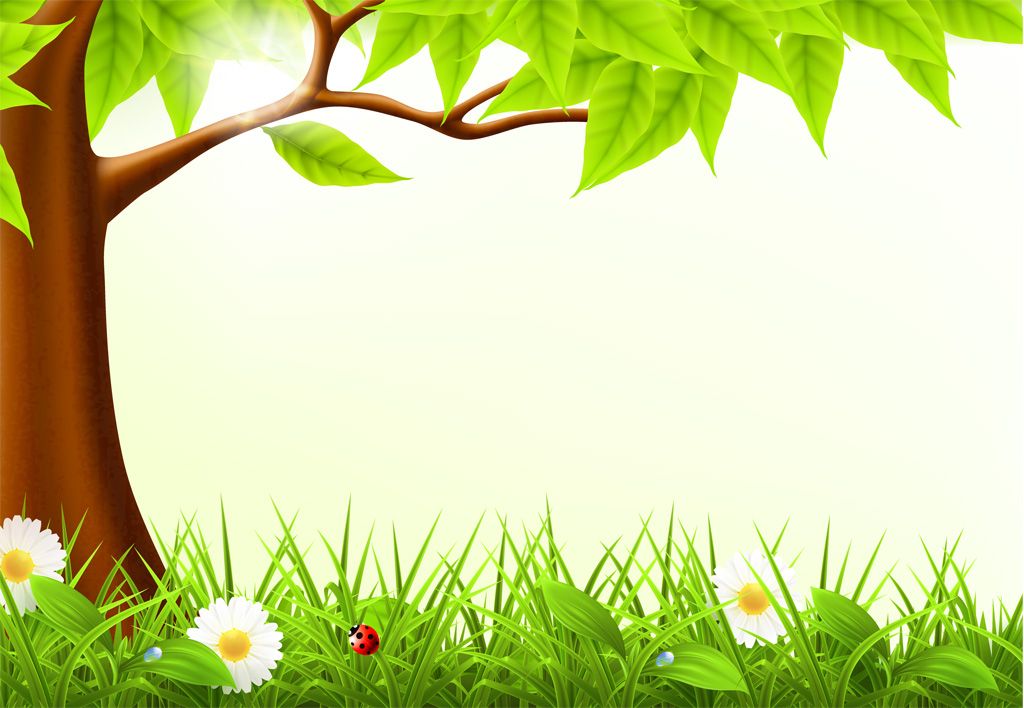 Стихотворение «Жужжалочка»
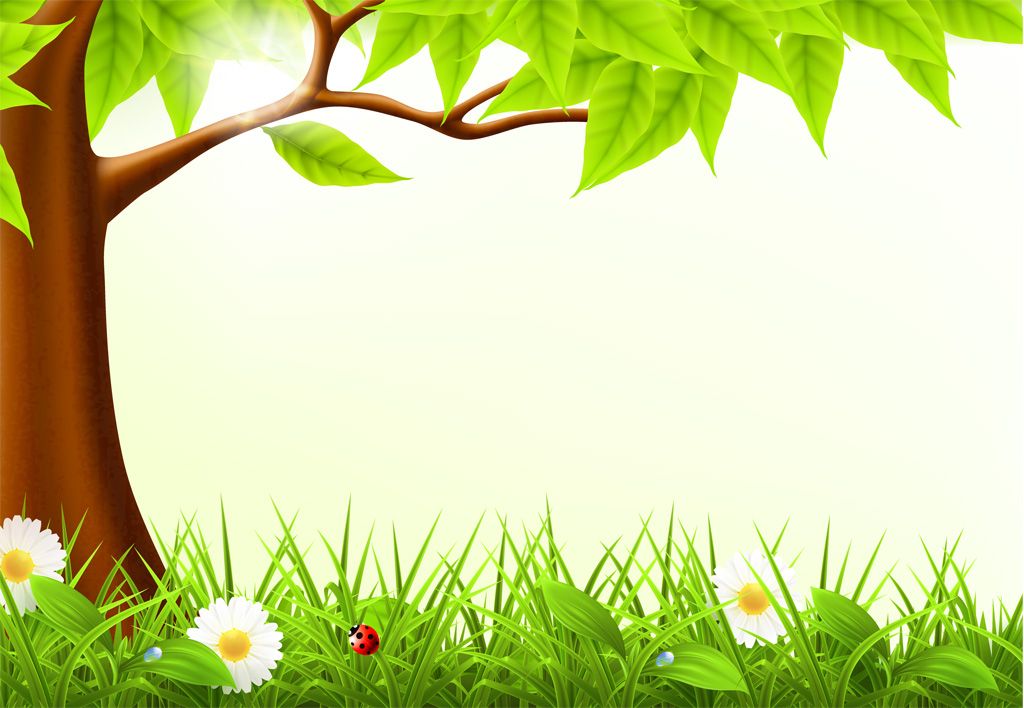 Физминутка «Как живешь?»
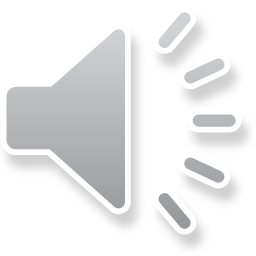 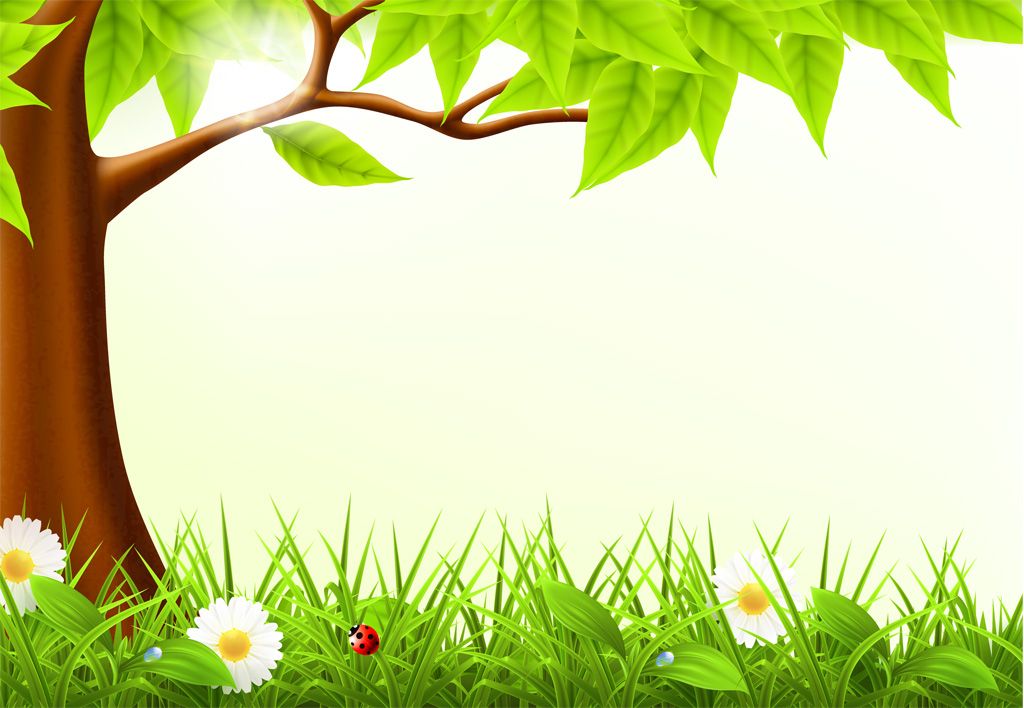 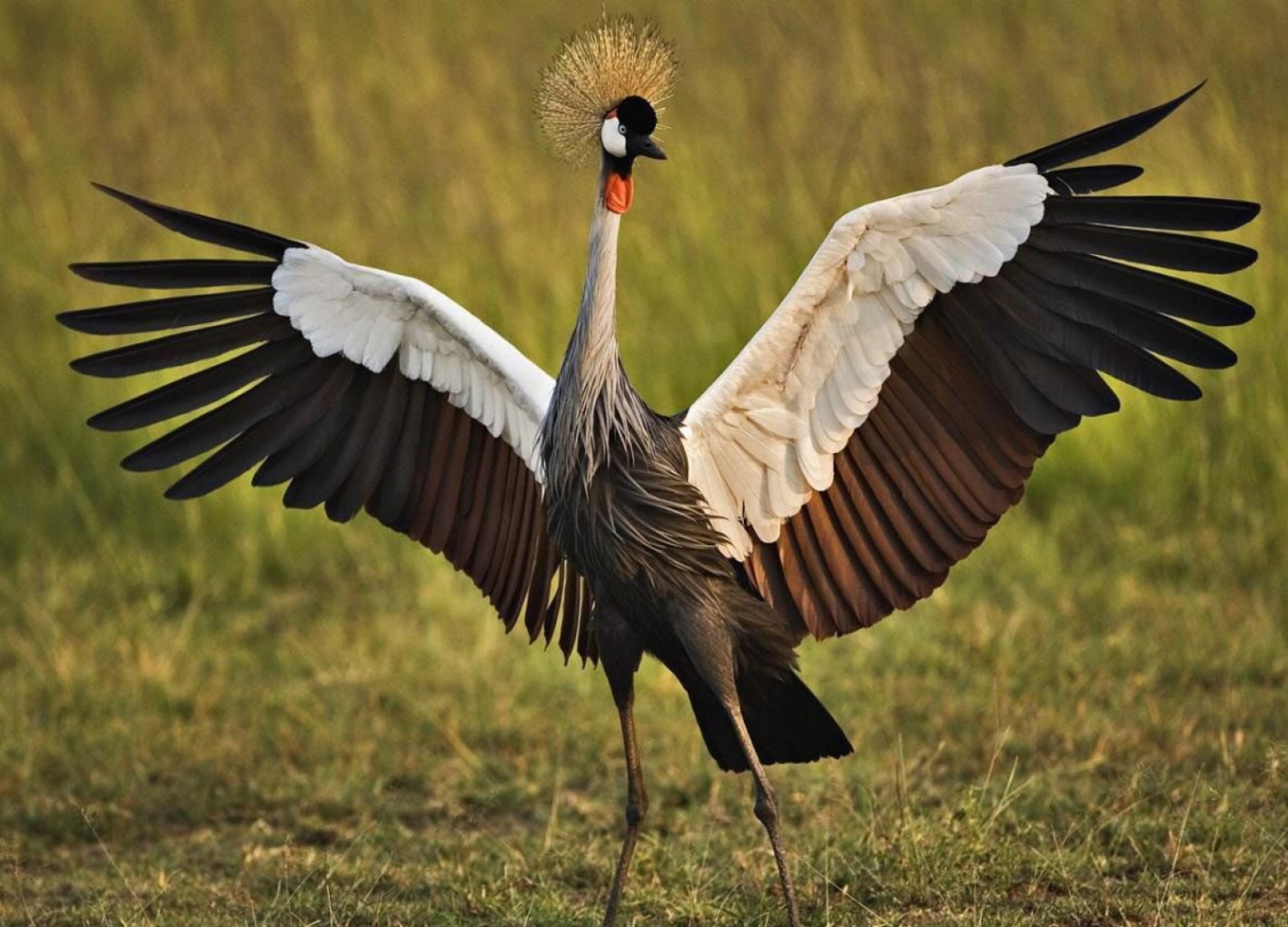 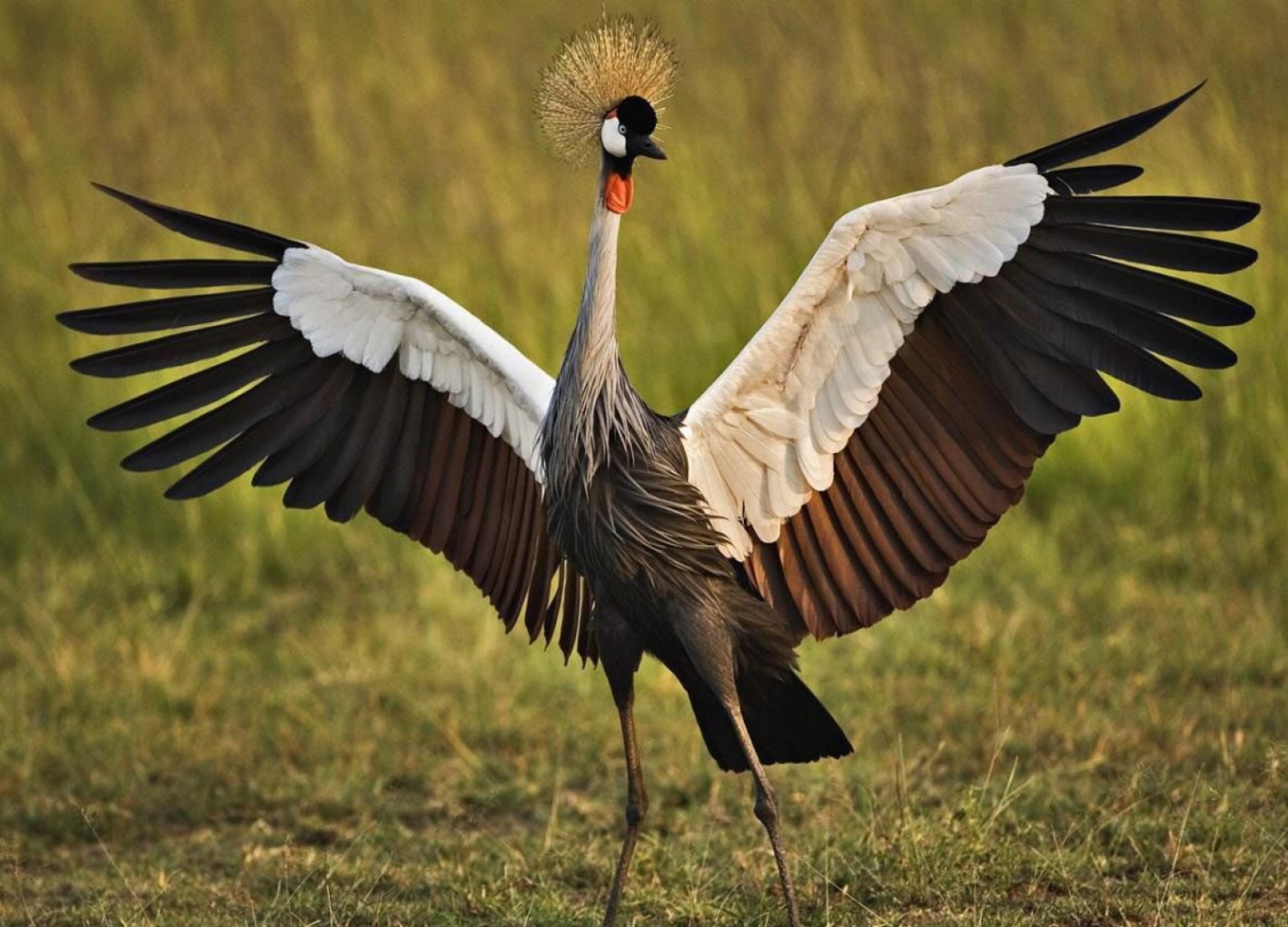 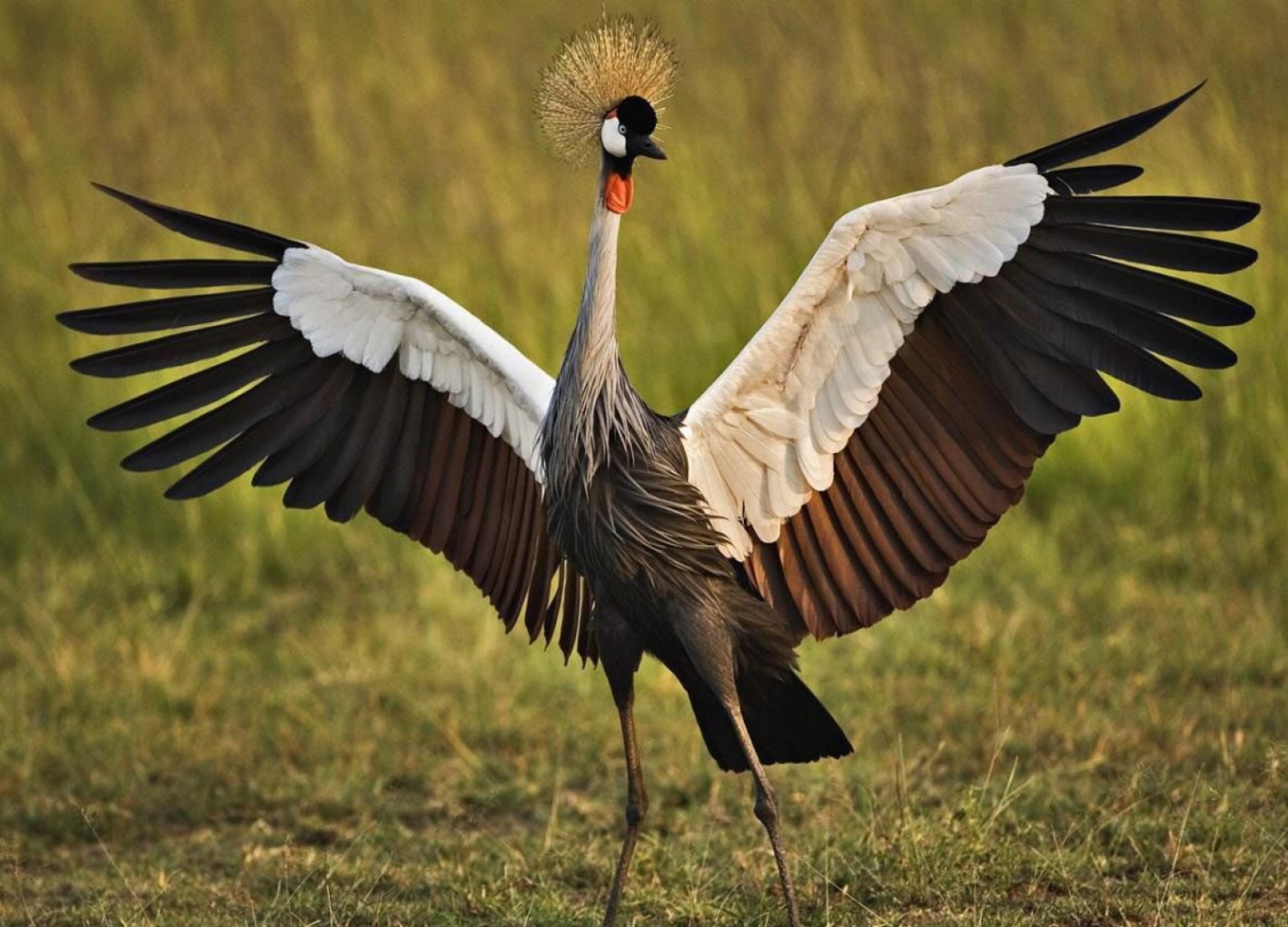 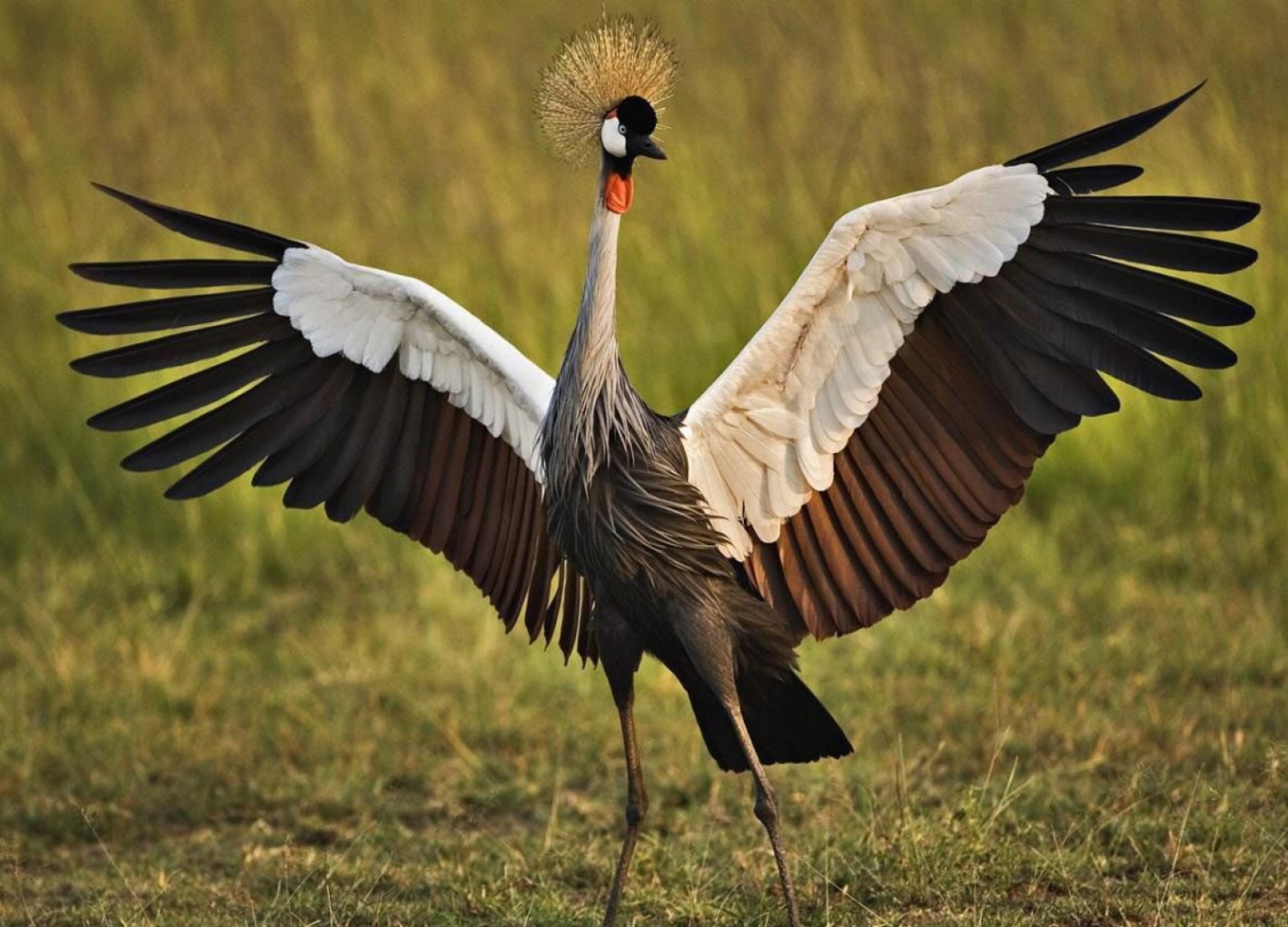 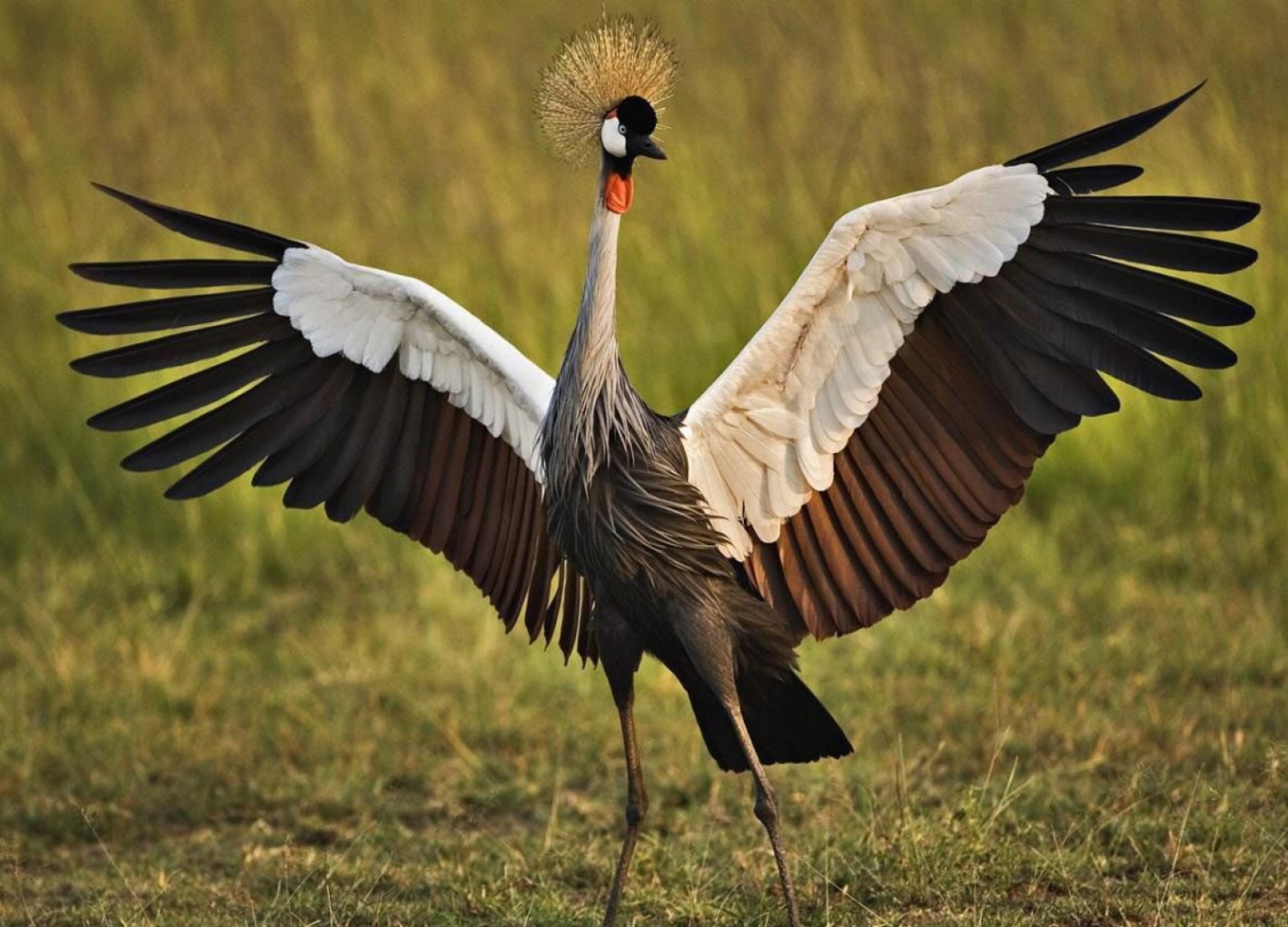 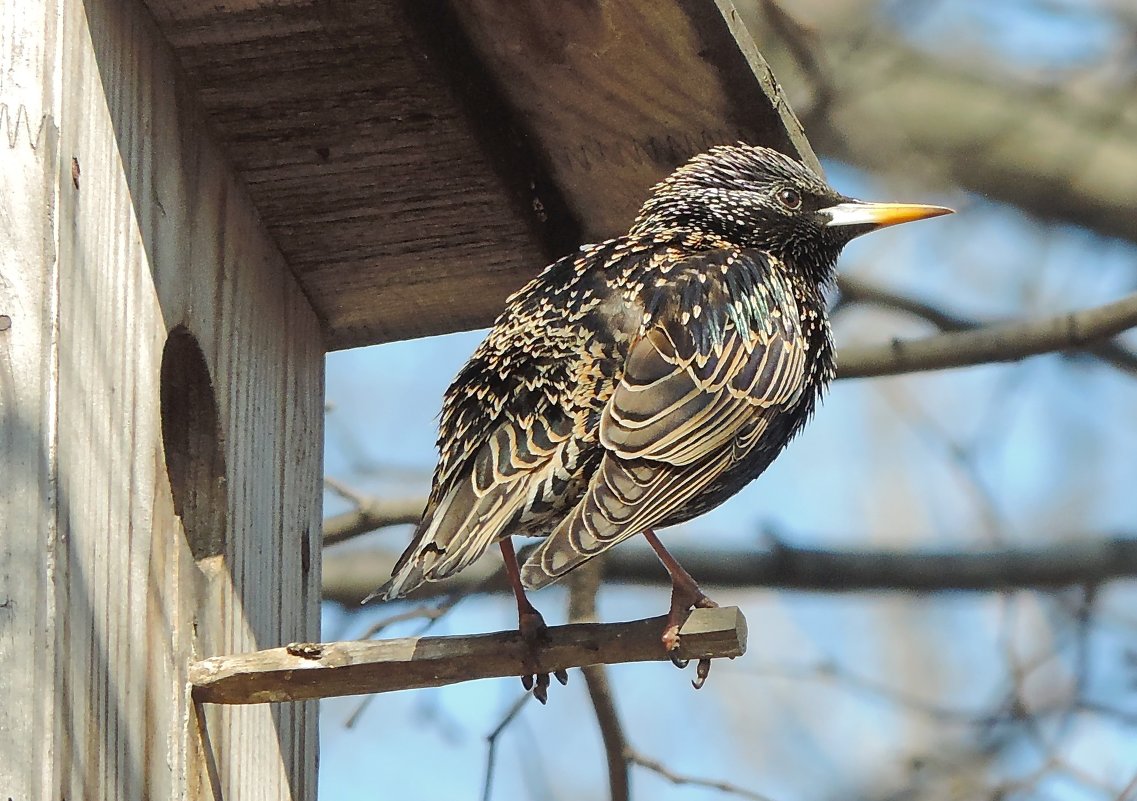 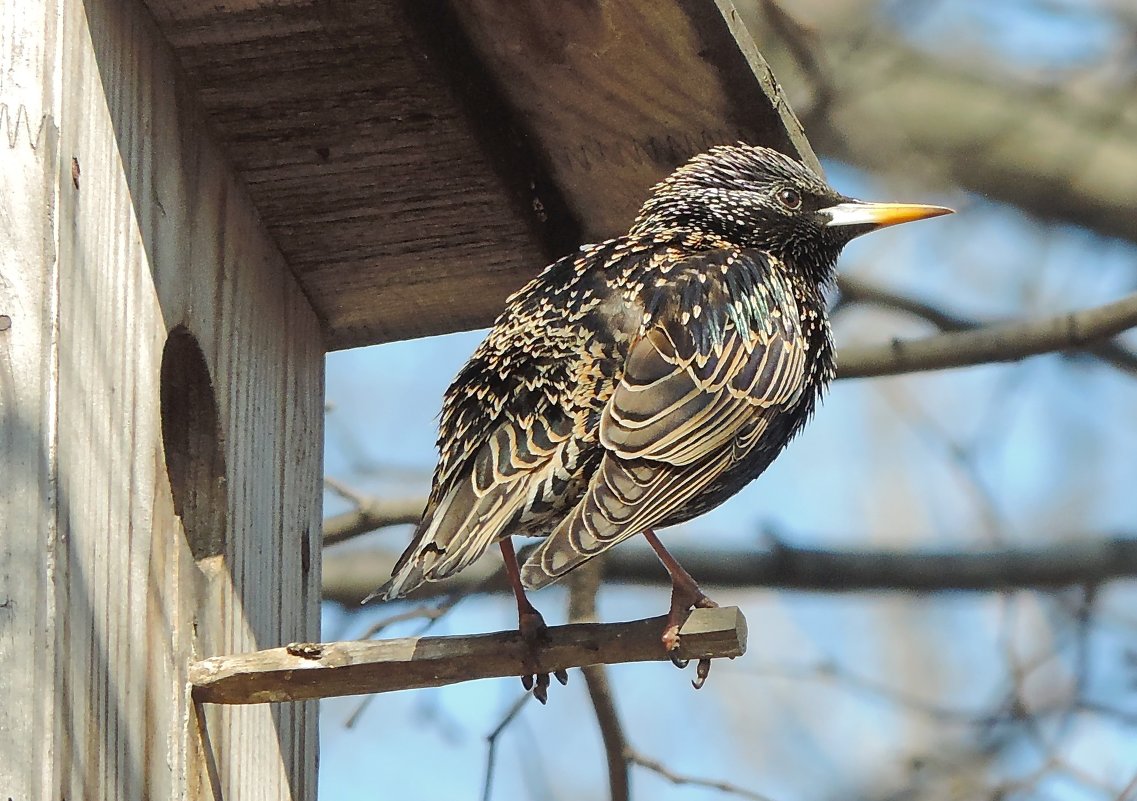 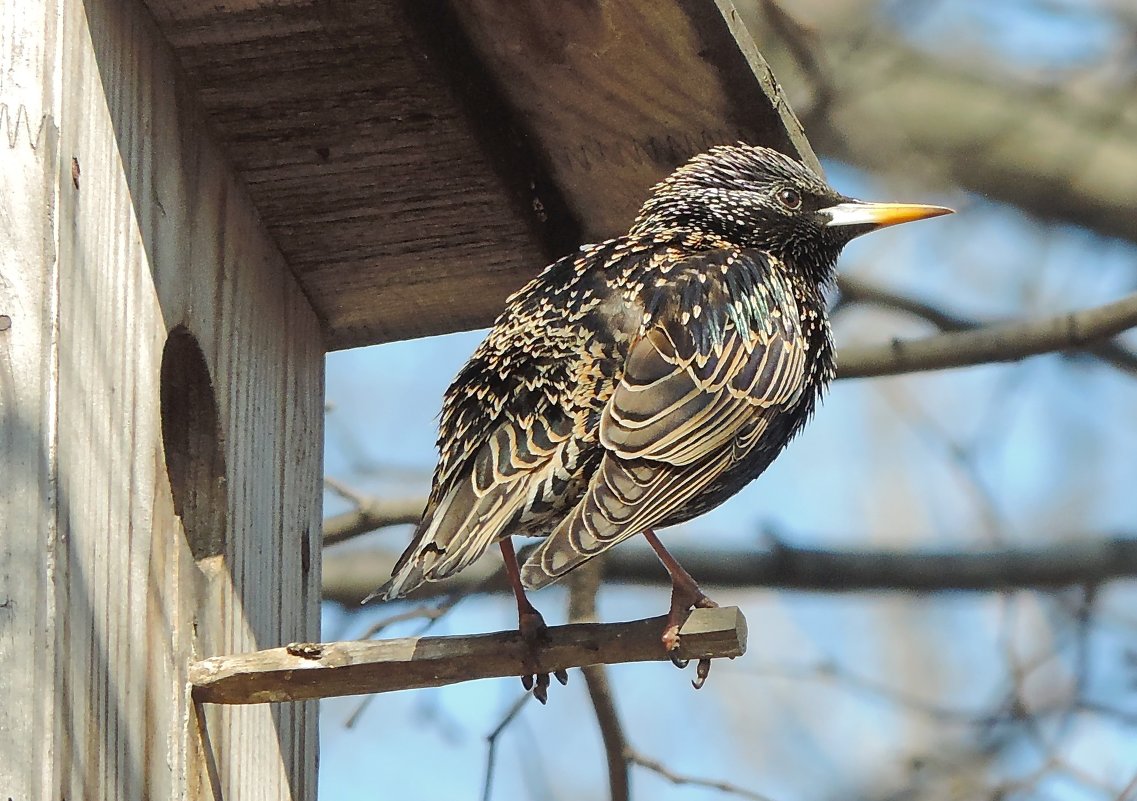 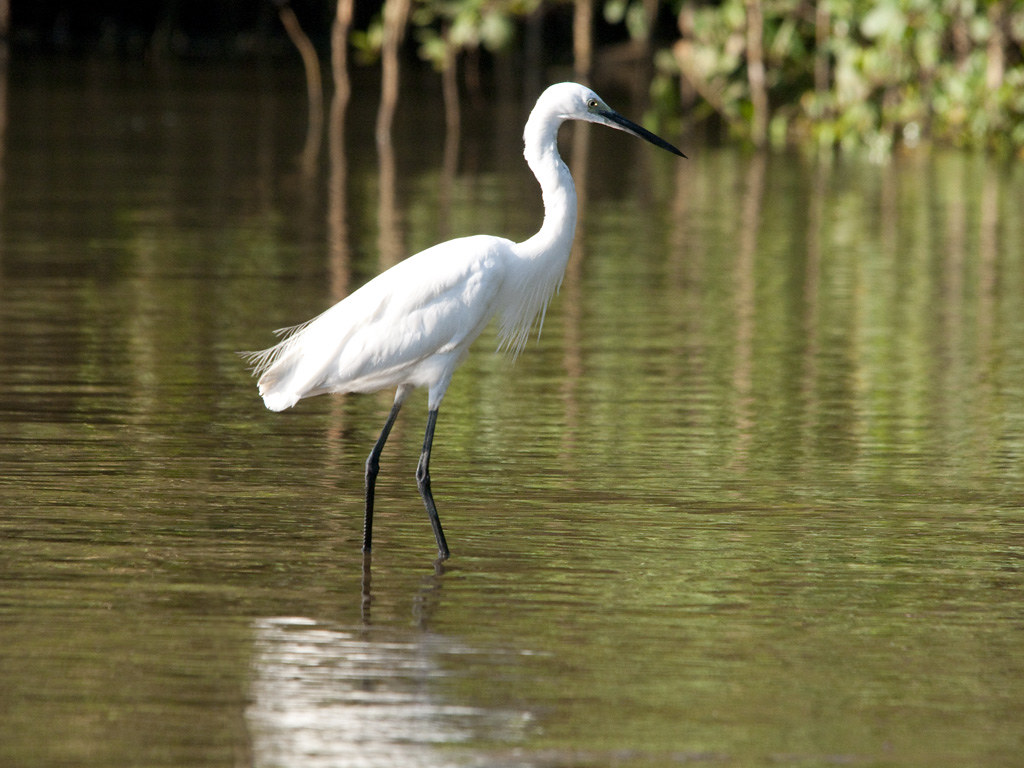 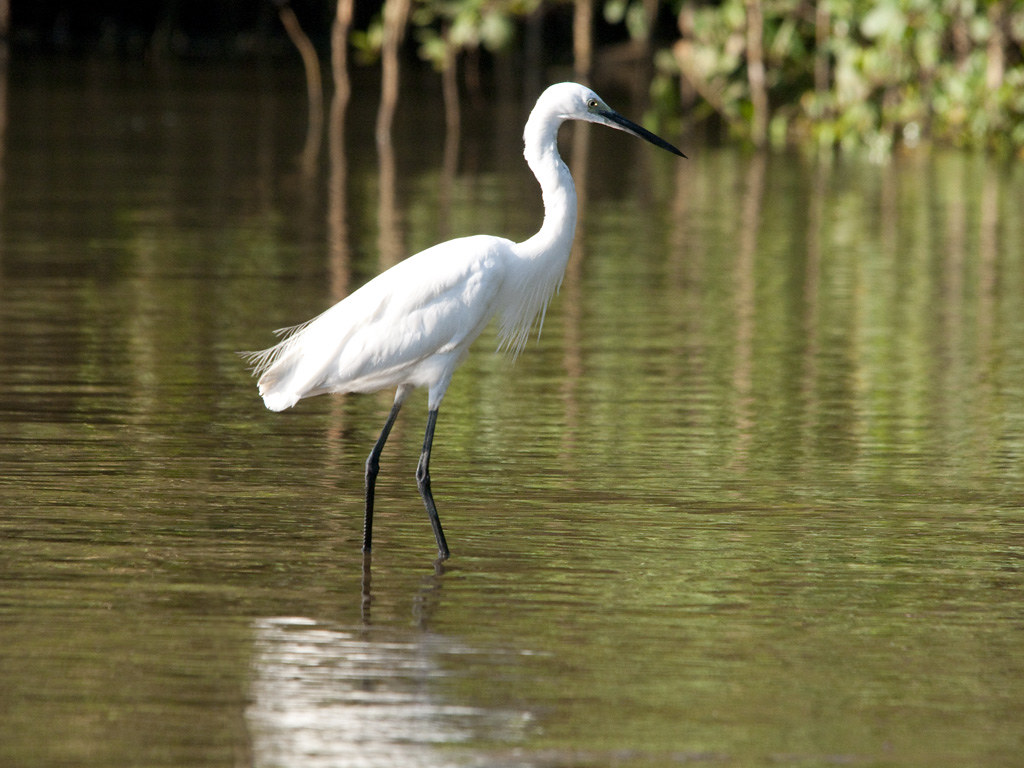 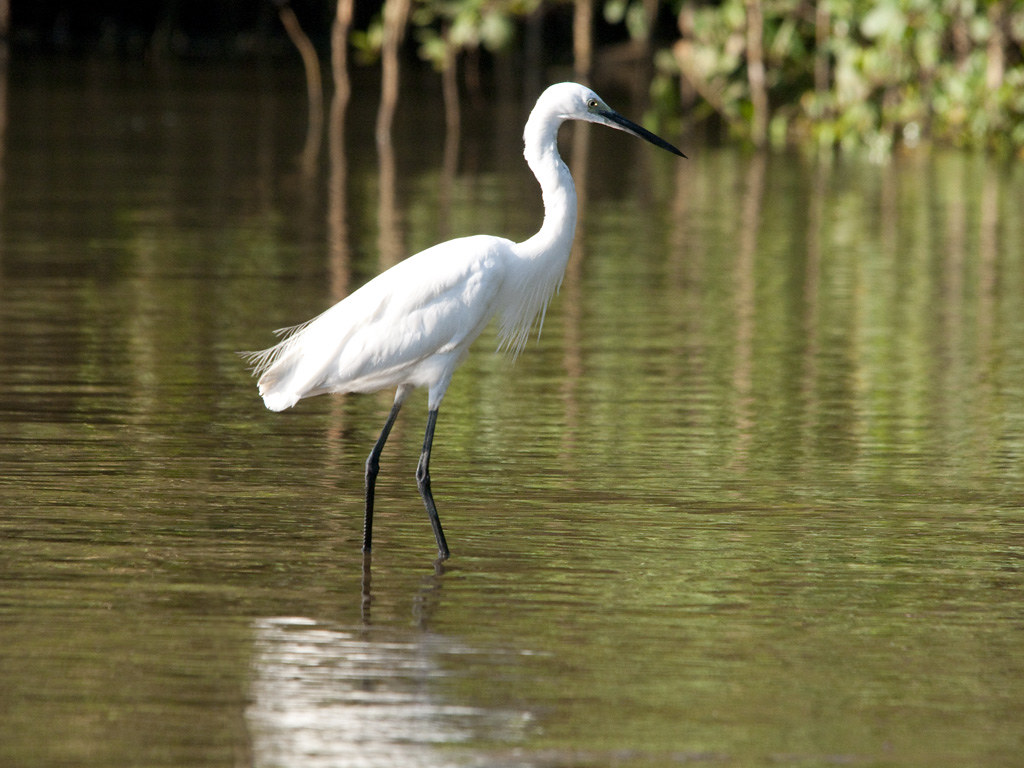 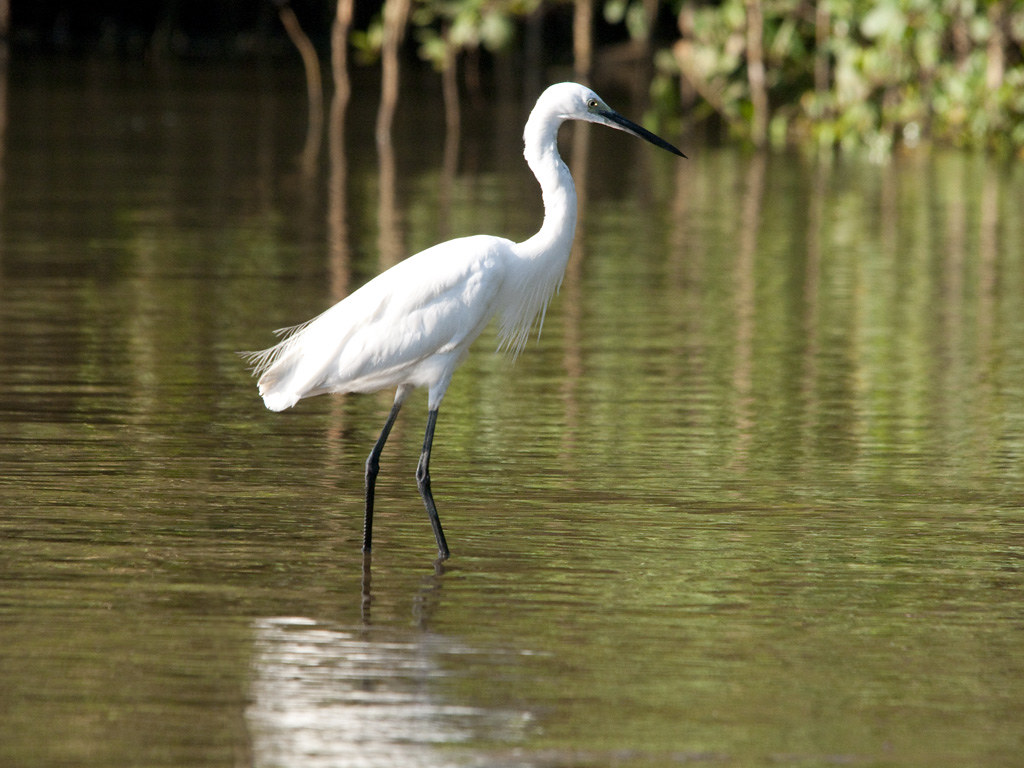 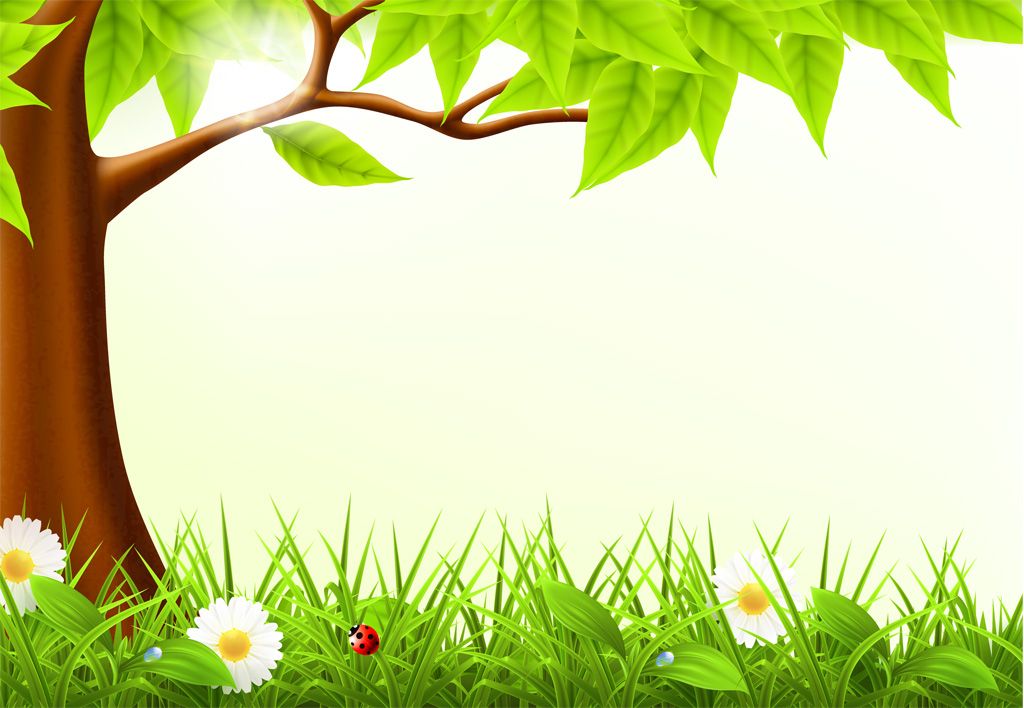 Спасибо
за 
внимание!